Da inserire
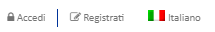 ProInvesto.it
Il portale M&A di HELVIA fiduciaria
Aziende       Aziende      Partner         Servizi            ProInvesto     ProInvesto       Chi
              in Vendita    Ricercate   Ricercati    Professionali       Deal Club      Interattivo        siamo
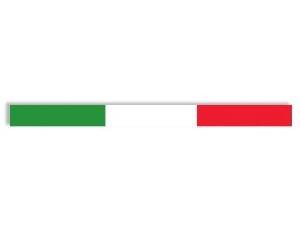 ACQUISTO E VENDITA DI AZIENDE ITALIANE
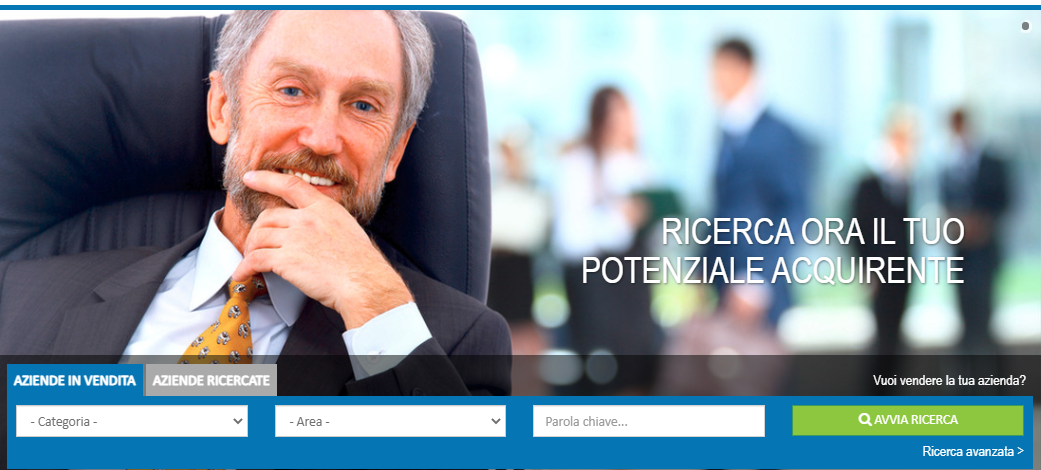 Evidenziare maggiormente 
le differenze 
tra i bottoni che non 
si vendono
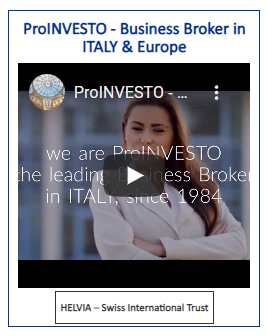 Acquista una Azienda
Segnalaci il profilo della PMI che intendi acquistare. Verificheremo con discrezione se disponiamo di Aziende Target in linea
Vendi la tua Azienda
Segnalaci la PMI che intendi vendere o in vendita. Verificheremo con discrezione se disponiamo di Acquirenti interessati
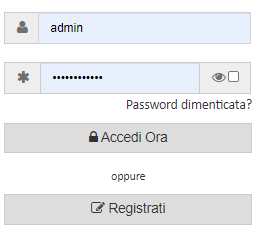 Acquista una Proprietà
Vendi la tua Proprietà
Come funziona l’acquisto
Come funziona la vendita
Formulario di raccolta informazioni (P.F. CREARE)
Email da inviare con 
4 campi: - Presentazione del Richiedente /
                 --Oggetto e Motivo del Consulto / 
                    Proposta di Tempi e Modalità di Contatto /
                     Recapiti di Contatto (con email e telefono)
Pag 4
Da creare
Pag 2-3
Estratti da brochure
Vendere l’Azienda
Il valore aggiunto di HELVIA
Video (come prima)
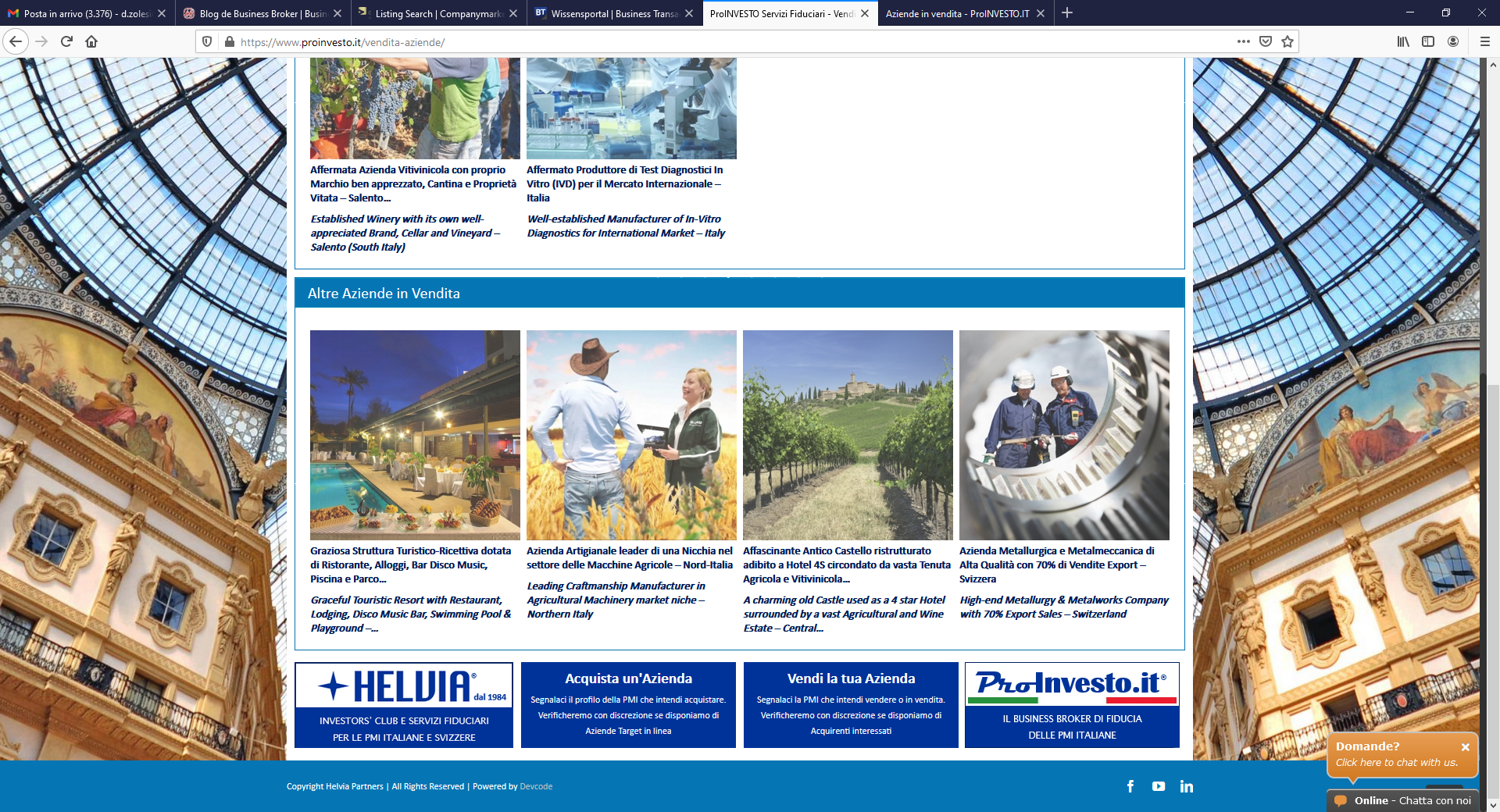 Vademecum sulla Cessione d’Azienda
Tutto ciò che  occorre sapere prima di mettersi in viaggio. Caveat e requisiti base per per una cessione di successo. jfgbjfojfoho
Risorse e Competenze di HELVIA
Tutto cio’ che bisogna sapere prima di mettersi in viaggio. Caveat e requisiti per vendere con successo l’azienda.
Vantaggi della             Cessione d’Azienda
Tutto cio’ che bisogna sapere prima di mettersi in viaggio. Caveat e requisiti per vendere con successo l’azienda.
Richiesta di un Consulto Riservato
Segnalaci un’Azienda o Propeità che intendi vendere o in vendita. Verificheremo con discrezione se abbiamo Acquirenti interessati
Il processo di vendita d’azienda
Abbiamo eliminato 
1 livello
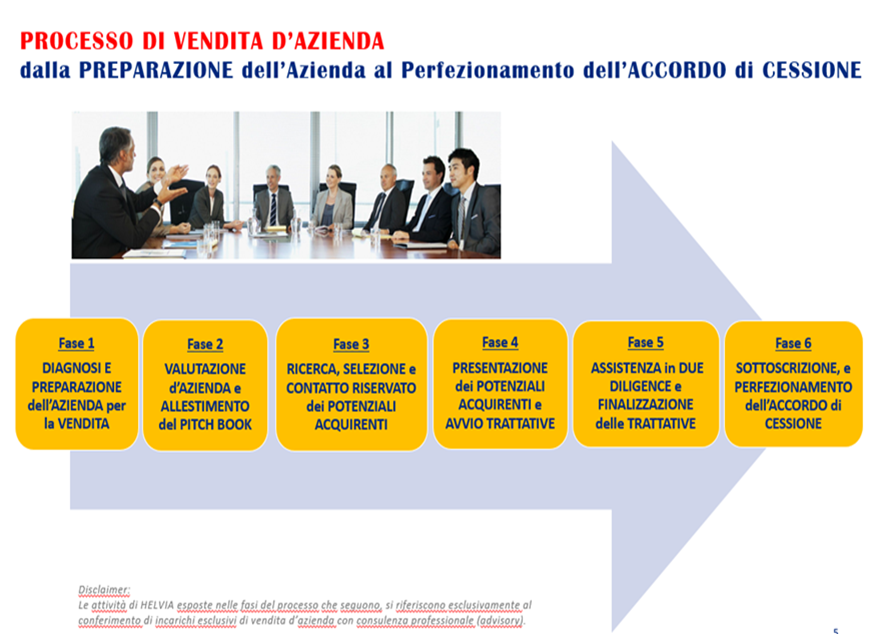 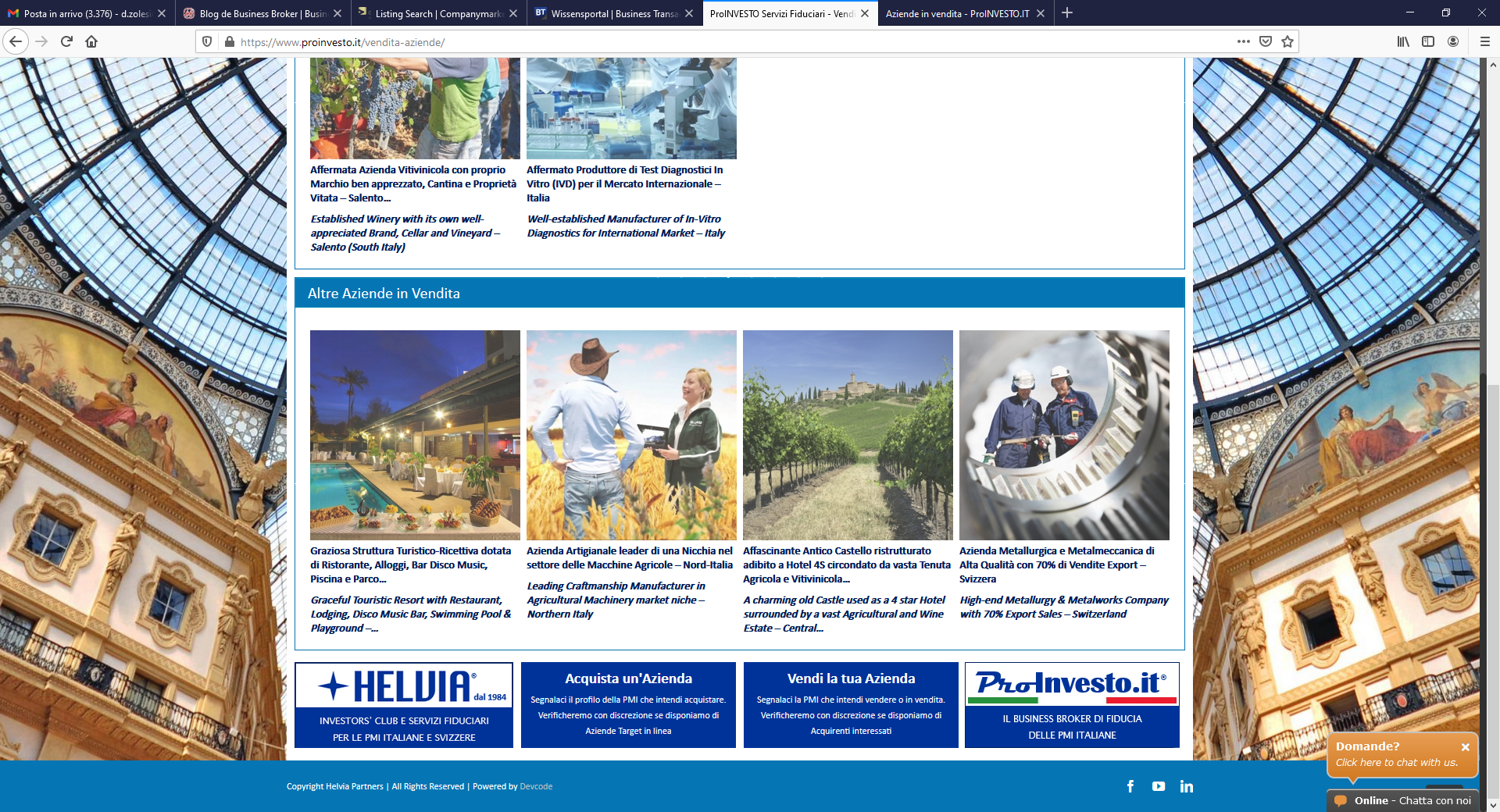 Download brochure «Acquisire un’Azienda»
Pag 14-15
brochure
Da creare
Pagina dei Servizi Professionali
Usare format già inviato
DA CREARE
Pagina dei Servizi Professionali
Usare format già inviato tempo fa
Ecco come possiamo aiutarti
Vendi la tua Azienda
Segnalaci un’Azienda o Proprietà che intendi vendere o in vendita. Verificheremo con discrezione se abbiamo Acquirenti interessati
Incarichi di Cessione d’Azienda di HELVIA
Segnalaci un’Azienda che intendi vendere o in vendita. Verificheremo con discrezione se abbiamo Acquirenti interessati
Lettera d’Incarico             ad HELVIA
Segnalaci un’Azienda che intendi vendere o in vendita. Verificheremo con discrezione se abbiamo Acquirenti interessati
Valutazioni d’Azienda       di HELVIA
Segnalaci un’Azienda che intendi vendere o in vendita. Verificheremo con discrezione se abbiamo Acquirenti interessati
P.F. CREARE FORMULARIO SINTETICO
Formulario di acquisizione informazioni:
Email da inviare con
4 campi: - Presentazione del Richiedente /
                 - Presentazione Azienda o Proprietà in Vendita / 
                 - Aspettative del Venditore /
                 - Recapiti di Contatto (con email e telefono)
                 - Altre Informazioni
Success Stories di HELVIA
(come prima)
Formulario di raccolta informazioni (P.F. CREARE)
Email da inviare con 
4 campi: - Presentazione del Richiedente /
                 --Oggetto e Motivo del Consulto / 
                    Proposta di Tempi e Modalità di Contatto /
                     Recapiti di Contatto (con email e telefono)
Estratti da brochure
Acquisire l’Azienda
Pag. 14-15
Pag. 2-3
Pag. 12
Pag. 4
Il valore aggiunto di HELVIA
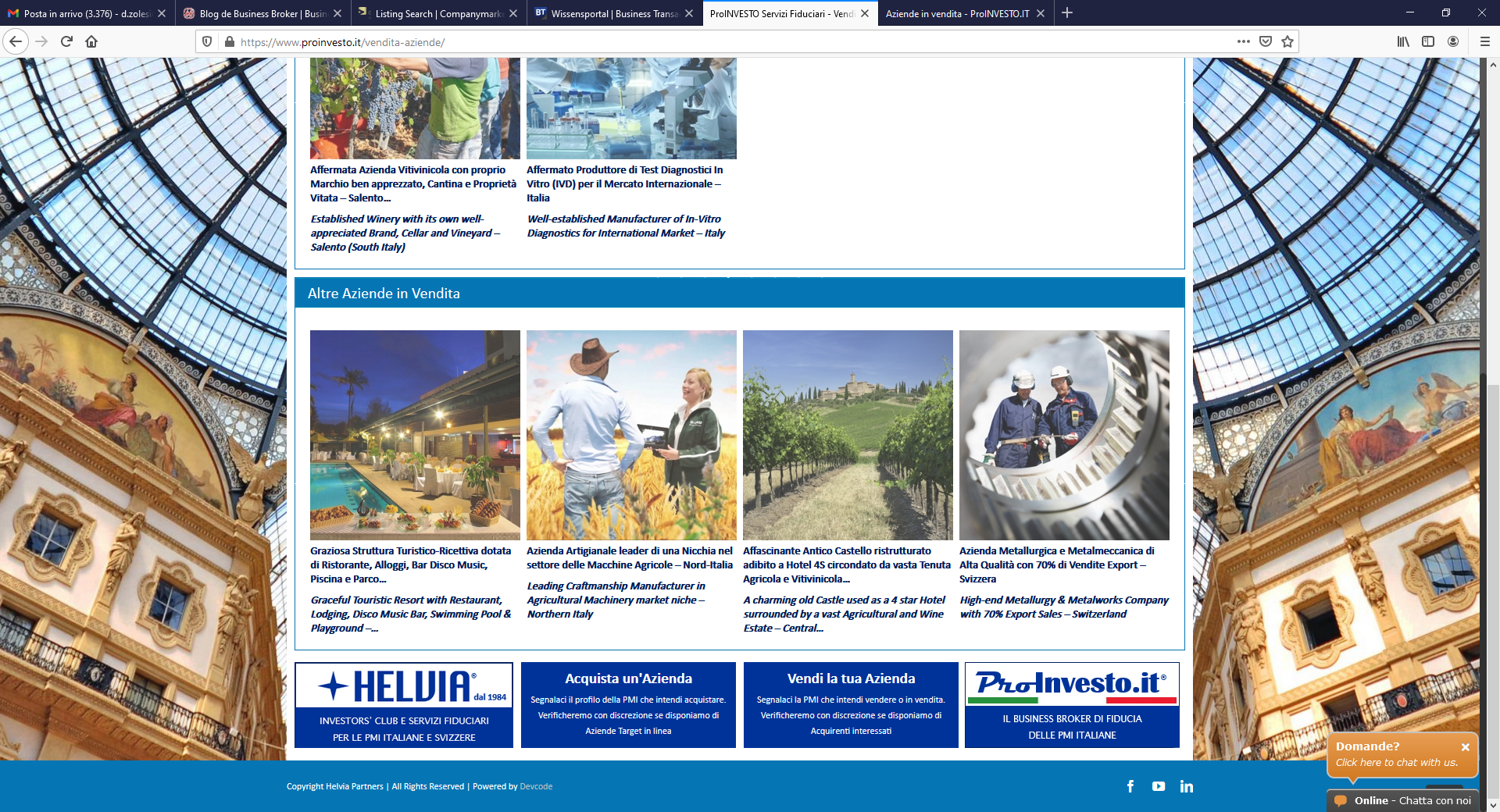 Video
Vademecum sulla Acquisizione d’Azienda
Tutto ciò che  occorre sapere prima di mettersi in viaggio. Caveat e requisiti base per per una acquisizione di successo. jfgbjfojfoho
Risorse e Competenze di HELVIA
Tutto cio’ che bisogna sapere prima di mettersi in viaggio. Caveat e requisiti per vendere con successo l’azienda.
Vantaggi della             Acquisizione d’Azienda
Tutto cio’ che bisogna sapere prima di mettersi in viaggio. Caveat e requisiti per vendere con successo l’azienda.
Richiesta di un Consulto Riservato
Segnalaci un’Azienda o Proprietà che intendi acquistare. Verificheremo con discrezione se abbiamo dei Target corrispondenti
Il processo di acquisizione d’azienda
Abbiamo eliminato 
1 livello
Ovviamente il ciclo è quello 
della brochure Acquistare una Azienda
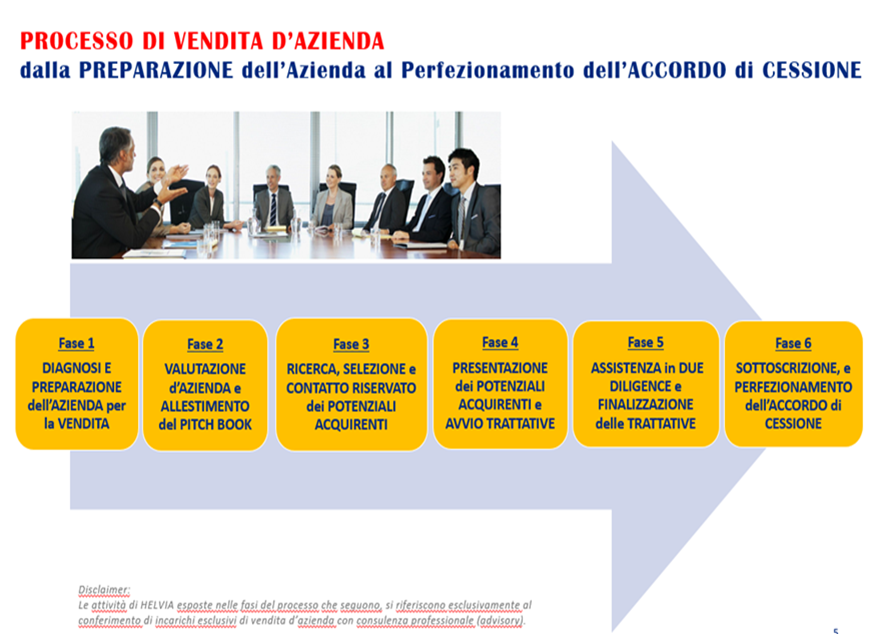 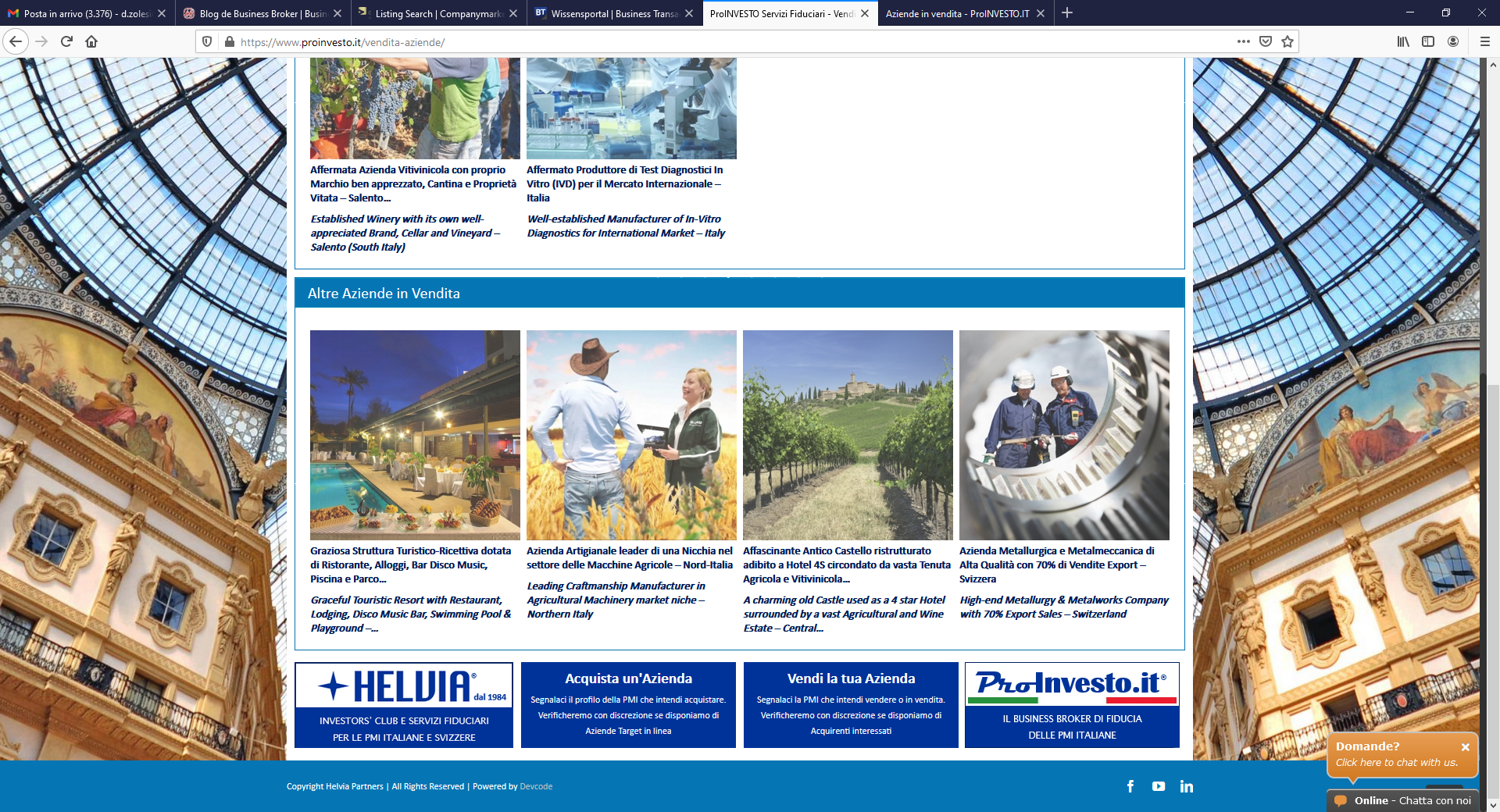 Download brochure «Acquistare una Azienda»
Ecco come possiamo aiutarti
Analogamente
a prima
Incarichi di Acquisizione d’Azienda di HELVIA
Segnalaci un’Azienda o Proprietà che intendi acquistare. Verificheremo con discrezione se abbiamo dei Target corrispondenti
Lettera d’Incarico             ad HELVIA
Segnalaci un’Azienda o Preprietà che intendi acquisire. Verificheremo con discrezione se abbiamo dei Target corrispondeni
Acquista un’Azienda
Segnalaci un’Azienda o Proprietà che intendi acquistare. Verificheremo con discrezione se abbiamo dei     Target corrispondenti
Valutazioni d’Azienda       di HELVIA
Segnalaci un’Azienda che intendi vendere o in vendita. Verificheremo con discrezione se abbiamo Acquirenti interessati
Success Stories di HELVIA
(come prima)
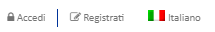 ProInvesto.it
Aziende      Aziende     Proprietà        Incarichi          ProInvesto         M&A           About Us   
              in vendita    ricercate    in Vendita     Professionali     Deal Club      Toolbox
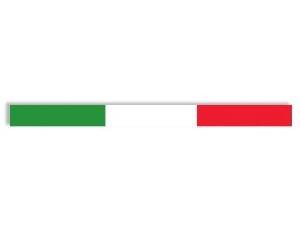 ACQUISTO E VENDITA DI AZIENDE ITALIANE
HOME PAGE
(STRUTTURA PENDING – INVIEREMO IN SEGUITO)
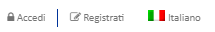 ProInvesto.it
Aziende      Aziende     Proprietà        Incarichi          ProInvesto         M&A           About Us   
              in vendita    ricercate    in Vendita     Professionali     Deal Club      Toolbox
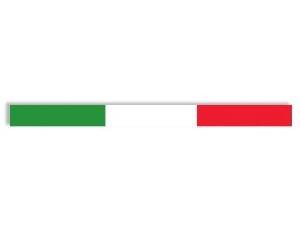 ACQUISTO E VENDITA DI AZIENDE ITALIANE
AZIENDE IN VENDITA
(STRUTTURA – VEDI SOTTO)
1 PAGINA LUNGA (SLIDE 3-5) PIU’ POP-UP E PAGINE COLLEGATE
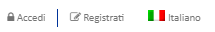 ProInvesto.it
Aziende      Aziende     Proprietà        Incarichi        ProInvesto         M&A           About Us   
              in vendita    ricercate    in Vendita     Professionali     Deal Club      Toolbox
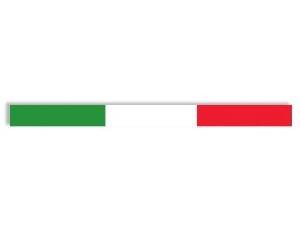 ACQUISTO E VENDITA DI AZIENDE ITALIANE
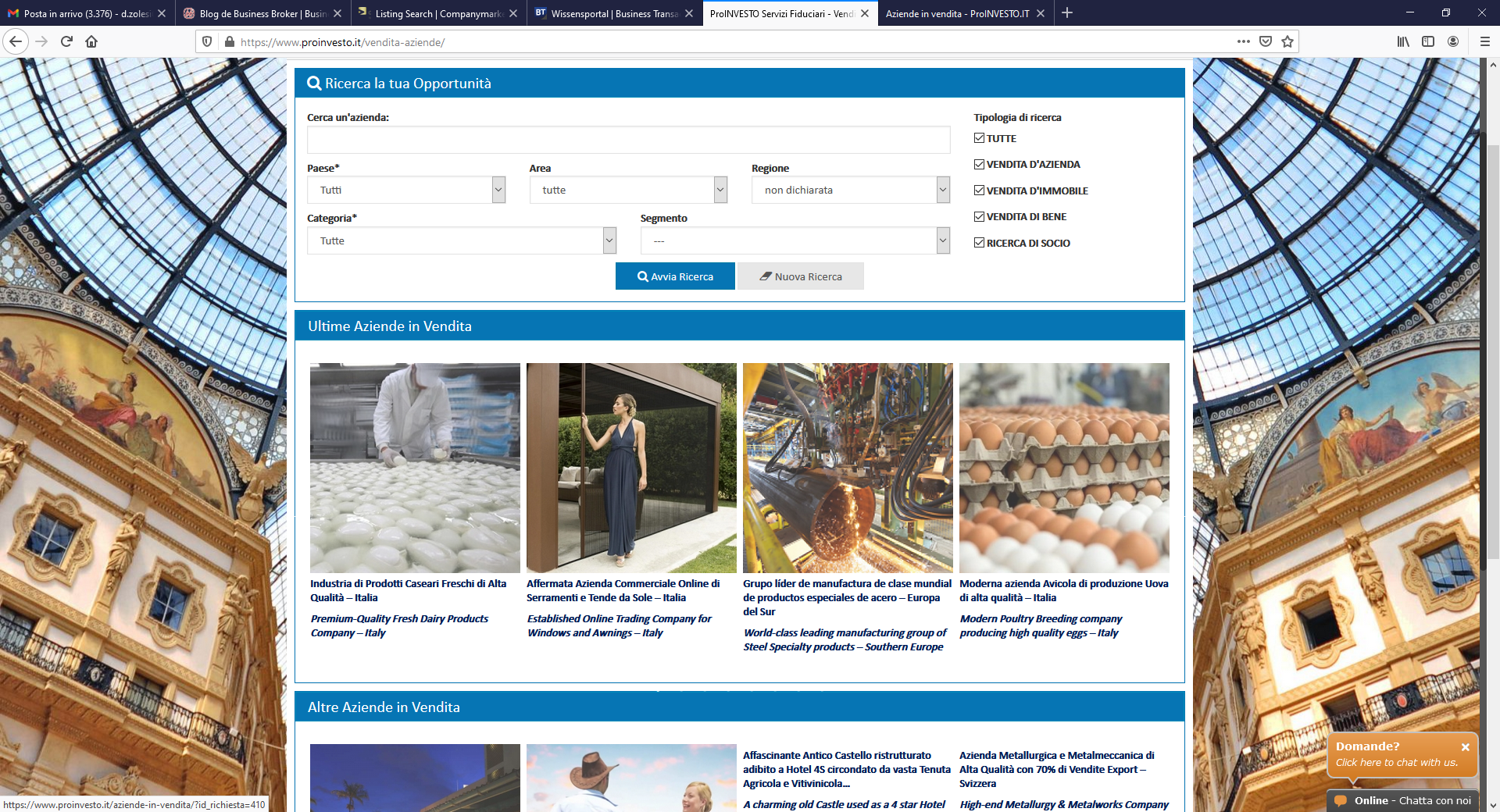 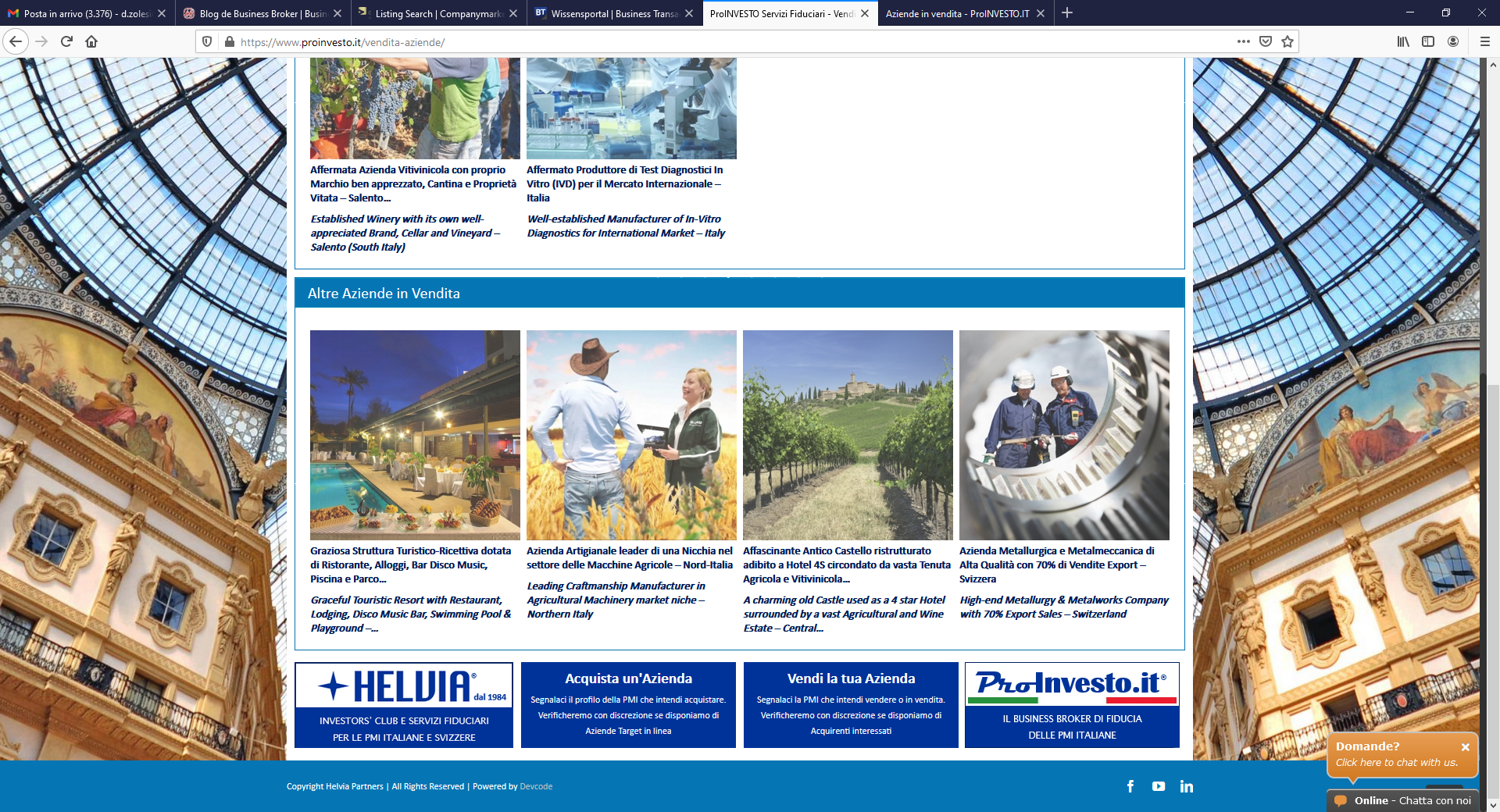 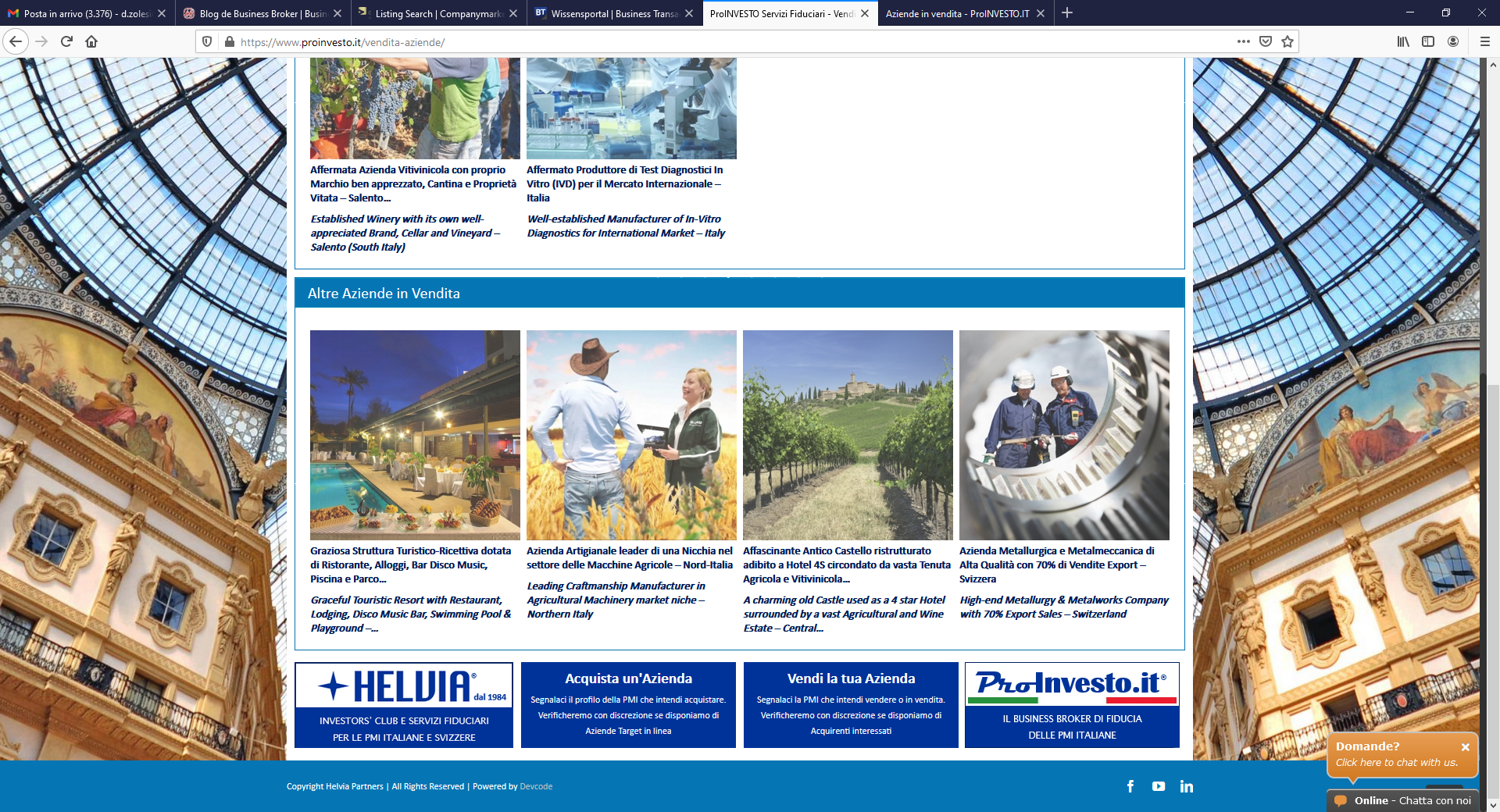 Ecco come possiamo aiutarti
Valutazione d’Azienda
Tutto cio’ che bisogna sapere prima di mettersi in viaggio. Caveat e requisiti per vendere con successo l’azienda.
Incarichi di Vendita
Tutto cio’ che bisogna sapere prima di mettersi in viaggio. Caveat e requisiti per vendere con successo l’azienda.
Successioni d’Azienda
Segnalaci una azienda che intendi vendere o in vendita. Verificheremo con discrezione se abbiamo Acquirenti interessati
Annunci Confidenziali
Segnalaci una azienda che intendi vendere o in vendita. Verificheremo con discrezione se abbiamo Acquirenti interessati
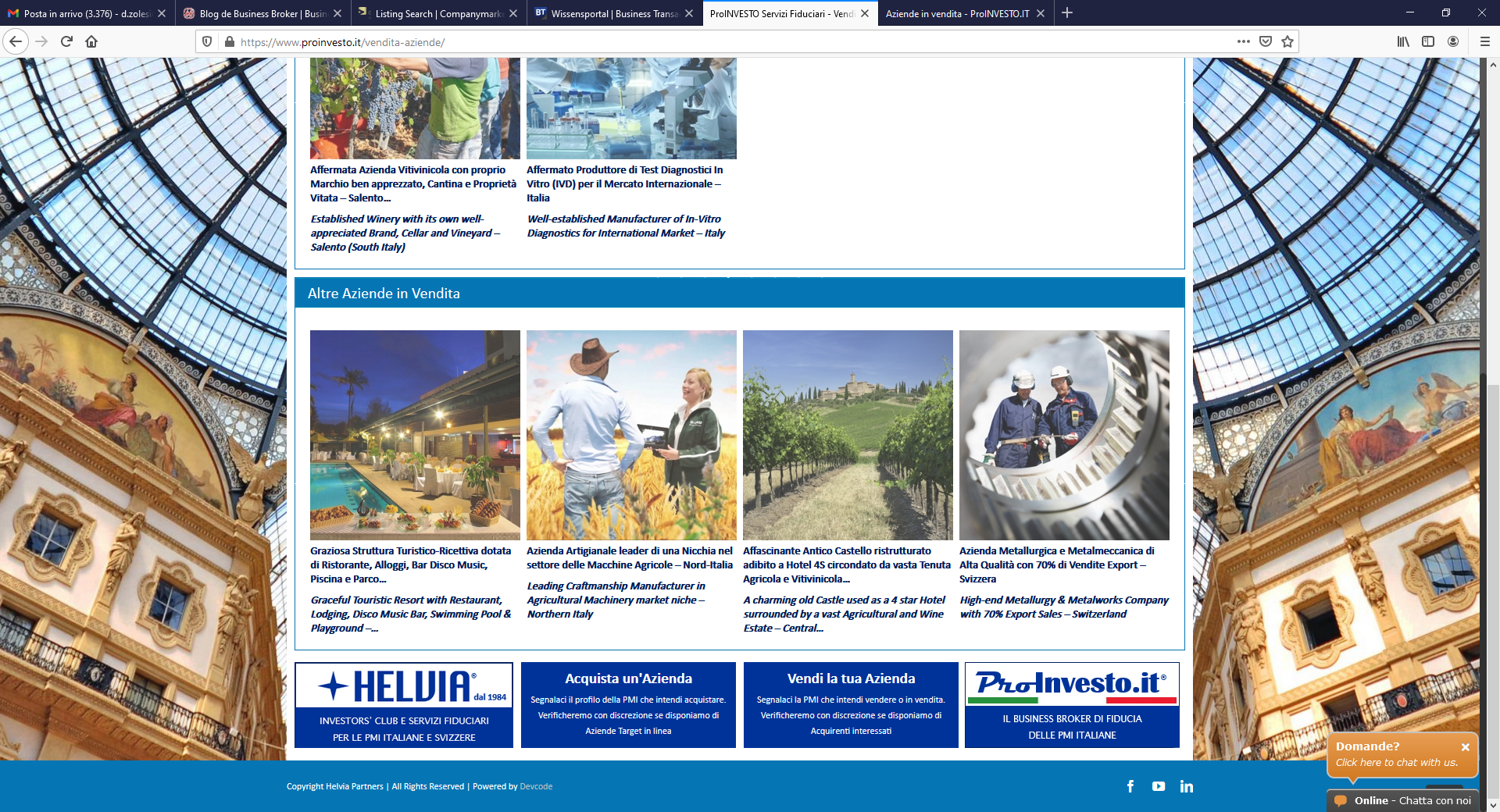 Success stories di ProINVESTO
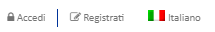 ProInvesto.it
Fase 1: DIAGNOSI e PREPARAZIONE dell’AZIENDA per la VENDITA 
1.1. Conferimento incarico esclusivo e kick-off meeting con il Committente 
1.2. Raccolta info su settore, fondamentali e modello di business, strategia competitiva, fattori critici di successo, offerta di prodotti, clienti e canali, organizzazione di vendita, portafoglio ordini, potenziale di crescita, ecc.
1.3. Raccolta info su tecnologia, know-how, opere dell’ingegno, processi sistema operativo e cicli lavoro, mezzi di produzione, qualità, certificazioni, catena logistica, immobili strumentali, piano investimenti, ecc.
1.4. Raccolta info su struttura organizzativa, bilancio di competenze, processi e meccanismi operativi, management e attori chiave, costo del lavoro, ecc.
1.5. Raccolta info su bilanci, consolidati, reporting, allegati, note, struttura finanziaria, leasing, principi contabili, scorte, ammortamenti, stipendi direzionali, costi non inerenti, normalizzazioni, ecc.
1.6. Raccolta informazioni di natura legale, fiscale, societaria, lavoro, sindacale, contenziosi, sicurezza, salute, ambiente, ecc.
1.7. Verifica di coerenza strategica e competitività, di auto-portanza organizzativa, di sostenibilità economico-finanziaria, di eventuali aree ad alta sensitività, dei limiti materiali e dei rischi accettabili 
1.8. Identificazione obiettivi, criteri, modalità di vendita da parte del Committente venditore e sua disponibilità all’accompagnamento
1.9. Raccolta dei reporting storici, del piano industriale e dei fabbisogni finanziari d’azienda pianificati per i prossimi 4-5 anni 
1.10. Consegna al Committente della Management Letter di HELVIA con presentazione della strategia di cessione e delle raccomandazioni operative per preparare al meglio l’azienda per la vendita
Aziende      Aziende     Proprietà        Incarichi          ProInvesto         M&A           About Us   
              in vendita    ricercate    in Vendita     Professionali     Deal Club      Toolbox
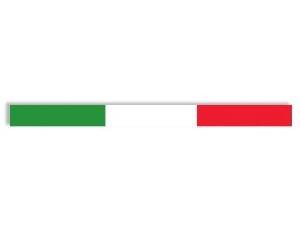 ACQUISTO E VENDITA DI AZIENDE ITALIANE
Pop-up o Pagina (Da decidere)
VALORE AGGIUNTO di HELVIA
FASE 1: Comprendere e Preparare l’Azienda per la Vendita
Fase 6
SOTTOSCRIZIONE e PERFEZ. dell’ACCORDO di CESSIONE
Fase 2
VALUTAZIONE d’AZIENDA e ALLESTIMENTO PITCH BOOK
Fase 3
RICERCA, SELEZ. e CONTATTO dei POTENZIALI ACQUIRENTI
Fase 4
PRES. POTENZ. ACQUIRENTI e AVVIO delle TRATTATIVE
Fase 5
ASSISTENZA in DUE DILIGENCE e AVVIO delle TRATTATIVE
Fase 1
DIAGNOSI E PREPARAZIONE dell’AZIENDA per la VENDITA
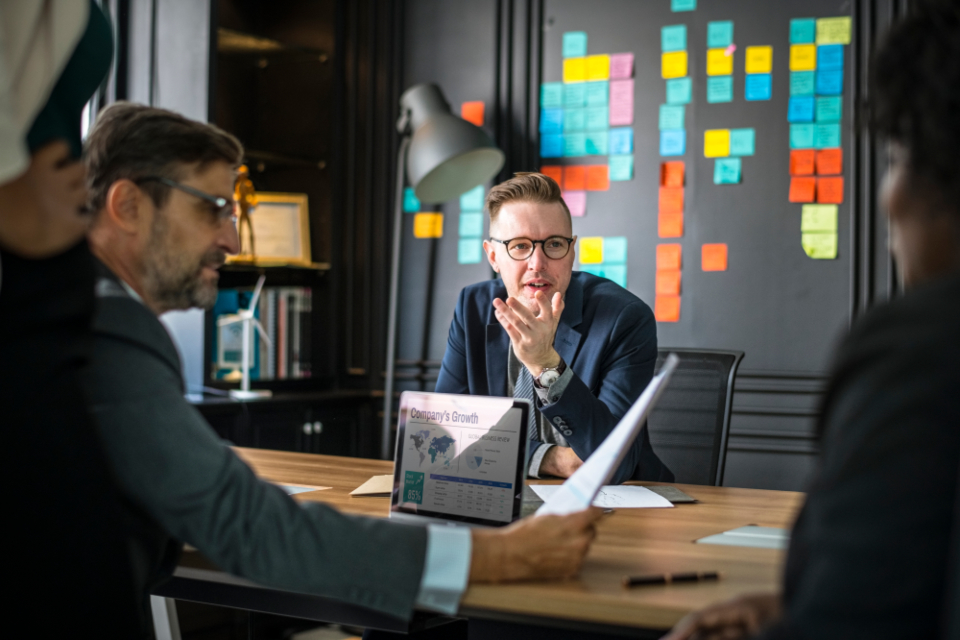 8
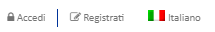 ProInvesto.it
Fase 2: VALUTAZIONE d’AZIENDA e ALLESTIMENTO del PITCH BOOK
2.1. Allestimento della Valutazione Finanziaria d’azienda sulla base dei metodi raccomandati dalla dottrina e prassi professionale, ma riconosciuti dal mercato   
2.2. Allestimento e presentazione dell’Investment Teaser (anonimizzato)
2.3.Pubblicazione Annuncio Confidenziale di Vendita sulla piattaforma proprietaria di HELVIA www.proinvesto.it e dei canali social ad essa collegati
2.4. Trasmissione riservata dell’Investment Teaser all’Investors Club di ProInvesto       (oltre 400 investitori industriali)
2.5. Allestimento e presentazione dell’Information Memorandum

Fase 3: RICERCA, SELEZIONE e CONTATTO RISERVATO dei POTENZIALI ACQUIRENTI 
3.1. Ricerca e selezione dei potenziali Acquirenti nazionali ed esteri (target list) 
3.2. Esclusione eventuali target sgraditi oppure target no touch 
3.3. Identificazione dei decision maker dei target selezionati  
3.4. I° e II° round di campagna di circolarizzazione dell’investment teaser ai decision  maker dei target selezionati 
3.5. Raccolta riscontri da parte dei decision maker selezionati
3.6. Allestimento, trasmissione e raccolta della firma dell’Accordo di Riservatezza (NDA) dai decision maker interessati
3.7. Trasmissione Infomation Memorandum ai decision maker interessati
3.8. Incontri e conference call di verifica con i decision maker interessati
3.9. Eventuale trasmissione di informazioni aggiuntive richieste
3.10. Raccolta della decisione finale da parte dei decision maker interessati
Aziende      Aziende     Proprietà        Incarichi         ProInvesto         M&A           About Us   
              in vendita    ricercate    in Vendita     Professionali      Deal Club      Toolbox
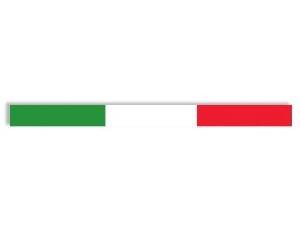 ACQUISTO E VENDITA DI AZIENDE ITALIANE
VALORE AGGIUNTO di HELVIA
FASE 2 e 3: Valutare l’Azienda, Esplicitarne il Valore e Contattare i Target
Fase 6
SOTTOSCRIZIONE e PERFEZ. dell’ACCORDO di CESSIONE
Fase 2
VALUTAZIONE d’AZIENDA e ALLESTIMENTO PITCH BOOK
Fase 3
RICERCA, SELEZ. e CONTATTO dei POTENZIALI ACQUIRENTI
Fase 4
PRES. POTENZ. ACQUIRENTI e AVVIO delle TRATTATIVE
Fase 5
ASSISTENZA in DUE DILIGENCE e AVVIO delle TRATTATIVE
Fase 1
DIAGNOSI E PREPARAZIONE dell’AZIENDA per la VENDITA
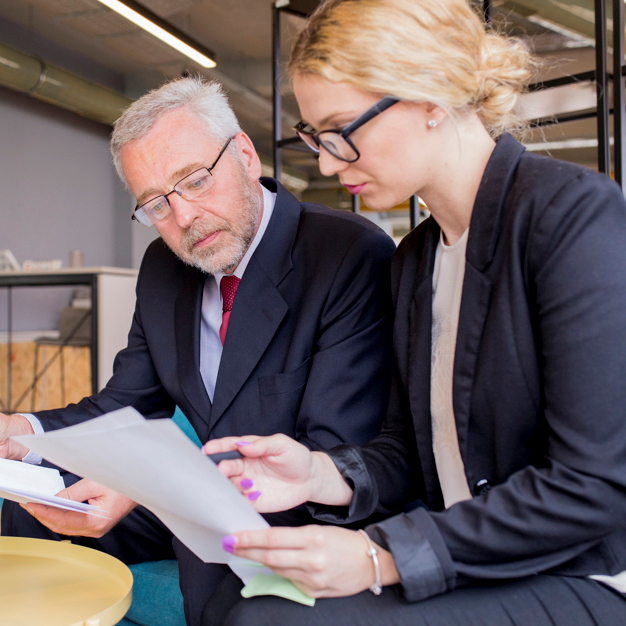 9
ProInvesto.it
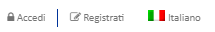 Fase 4: PRESENTAZIONE dei POTENZIALI ACQUIRENTI e    AVVIO delle TRATTATIVE
4.1. Organizzazione incontri conoscitivi tra Committente e potenziali Acquirenti
4.2. Verifica degli obiettivi, criteri d’investimento e modalità attuative da parte del potenziale Acquirente
4.3. Verifica della reputazione, della solidità finanziaria e del possibile contributo alla crescita dell’azienda da parte dei potenziali Acquirenti 
4.4. Assistenza negoziale alle trattative preliminari con i potenziali Acquirenti 
4.5. Presentazione della valutazione finanziaria e giustificazione del  prezzo di vendita richiesto al potenziale acquirente, alla luce del "valore oggettivo" d’azienda e delle potenziali sinergie realizzabili dai potenziali Acquirenti 
4.6. Assistenza negoziale sulla visione di sviluppo del business da parte dei potenziali Acquirenti, sulla struttura contrattuale della transazione, sulle modalità attuative e la tempistica del possibile accordo di cessione
4.7. Raccolta dei riscontri e delle offerte indicative inoltrate da parte del potenziali Acquirenti
4.8. Redazione draft degli accordi non vincolanti di LOI/MOU/TS (lettera d’intenti, memorandum d’intesa, foglio dei termini) e di eventuali revisioni degli accordi iniziali o redazione di accordi di moratoria
4.9. Assistenza negoziale sui singoli punti degli accordi non vincolanti di LOI/MOU/TS in discussione con il potenziale Acquirente, incluso il possibile prezzo o sistema di pricing, i possibili termini contrattuali, i vincoli di segretezza (strictly classified information), le ev. richieste di BCL, applicabilità di ev. penali in caso di abusi della controparte, ecc.
4.10. Redazione finale degli accordi non vincolanti di LOI/MOU/TS e raccolta delle firme da parte del Committente e del potenziale Acquirente
Aziende      Aziende     Proprietà        Incarichi          ProInvesto         M&A           About Us   
              in vendita    ricercate    in Vendita     Professionali     Deal Club      Toolbox
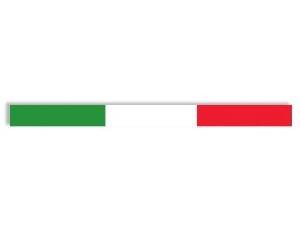 ACQUISTO E VENDITA DI AZIENDE ITALIANE
VALORE AGGIUNTO di HELVIA
FASE 4: Presentare i Potenziali Acquirenti ed Avviare le Trattative
Fase 6
SOTTOSCRIZIONE e PERFEZ. dell’ACCORDO di CESSIONE
Fase 2
VALUTAZIONE d’AZIENDA e ALLESTIMENTO PITCH BOOK
Fase 3
RICERCA, SELEZ. e CONTATTO dei POTENZIALI ACQUIRENTI
Fase 4
PRES. POTENZ. ACQUIRENTI e AVVIO delle TRATTATIVE
Fase 5
ASSISTENZA in DUE DILIGENCE e AVVIO delle TRATTATIVE
Fase 1
DIAGNOSI E PREPARAZIONE dell’AZIENDA per la VENDITA
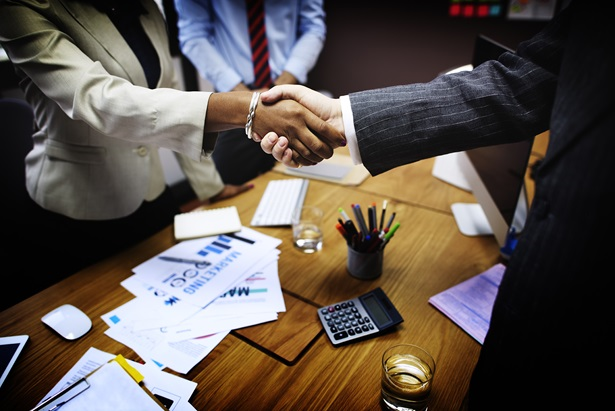 10
ProInvesto.it
Fase 5: ASSISTENZA in DUE DILIGENCE e  FINALIZZAZIONE             delle TRATTATIVE 
5.1. Coordinare la strutturazione della data room informativa d’azienda
5.2. Assistenza in fase di due diligence inerentemente alla raccolta di domande, alla fornitura di informazioni, risoluzione di tematiche critiche con riguardo ai potenziali Acquirenti e i suoi consulenti di fiducia 
5.3. Discussione dell’esito finale della due diligence con i potenziali Acquirenti
5.4.  Esecuzione di incarichi professionali (à la carte) richiesti dal Committente, 
quali: business plan, forecast finanziari, analisi sinergie, outsourcing di attività amministrative, organizzative e gestionali, ottimizzazioni fiscali, ecc. 
5.5.  Sistemazione di ev. questioni legali, fiscali o amministrative in sospeso
5.6. Guida e assistenza negoziale in fase di finalizzazione dell’accordo, valutazione opzioni, scambi di concessioni, gestione di stalli, diritti d’opzione, prelazioni, diritti di trascinamento, earn-out, rappresentazioni e garanzie, indennità, ecc.
5.7. Presentazione mock-up dell’impianto contrattuale allo studio legale incaricato
5.8. Assistenza nella revisione del draft dell’impianto contrattuale redatto dal legale
5.9. Assistenza negoziale inerente i markup proposti dal potenziale acquirente
5.10. Assistenza nelle revisioni dell’accordo di cessione ed ev. contratti accessori  

 Fase 6: SOTTOSCRIZIONE e PERFEZIONAMENTO dell’ACCORDO di CESSIONE
6.1. Organizzazione incontro di sottoscrizione dell’accordo di cessione (Signing)
6.2. Organizzazione e monitoraggio delle attività del Committente nel periodo intermedio tra Signing e Closing (deadlock period) 
6.3. Coordinamento attività del bilancio finale di eventuale conguaglio del prezzo
6.4.  Revisione contratti accessori di perfezionamento (escrow agreement, ecc.)
6.5   Organizzazione incontro di perfezionamento dell’accordo di cessione (Closing)
Aziende      Aziende     Proprietà        Incarichi        ProInvesto         M&A           About Us   
              in vendita    ricercate    in Vendita     Professionali     Deal Club      Toolbox
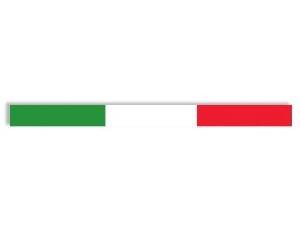 ACQUISTO E VENDITA DI AZIENDE ITALIANE
VALORE AGGIUNTO di HELVIA
FASE 5 e 6: Assistere nelle Trattative, sino al Perfezionamento dell’Accordo
Fase 6
SOTTOSCRIZIONE e PERFEZ. dell’ACCORDO di CESSIONE
Fase 2
VALUTAZIONE d’AZIENDA e ALLESTIMENTO PITCH BOOK
Fase 3
RICERCA, SELEZ. e CONTATTO dei POTENZIALI ACQUIRENTI
Fase 4
PRES. POTENZ. ACQUIRENTI e AVVIO delle TRATTATIVE
Fase 5
ASSISTENZA in DUE DILIGENCE e AVVIO delle TRATTATIVE
Fase 1
DIAGNOSI E PREPARAZIONE dell’AZIENDA per la VENDITA
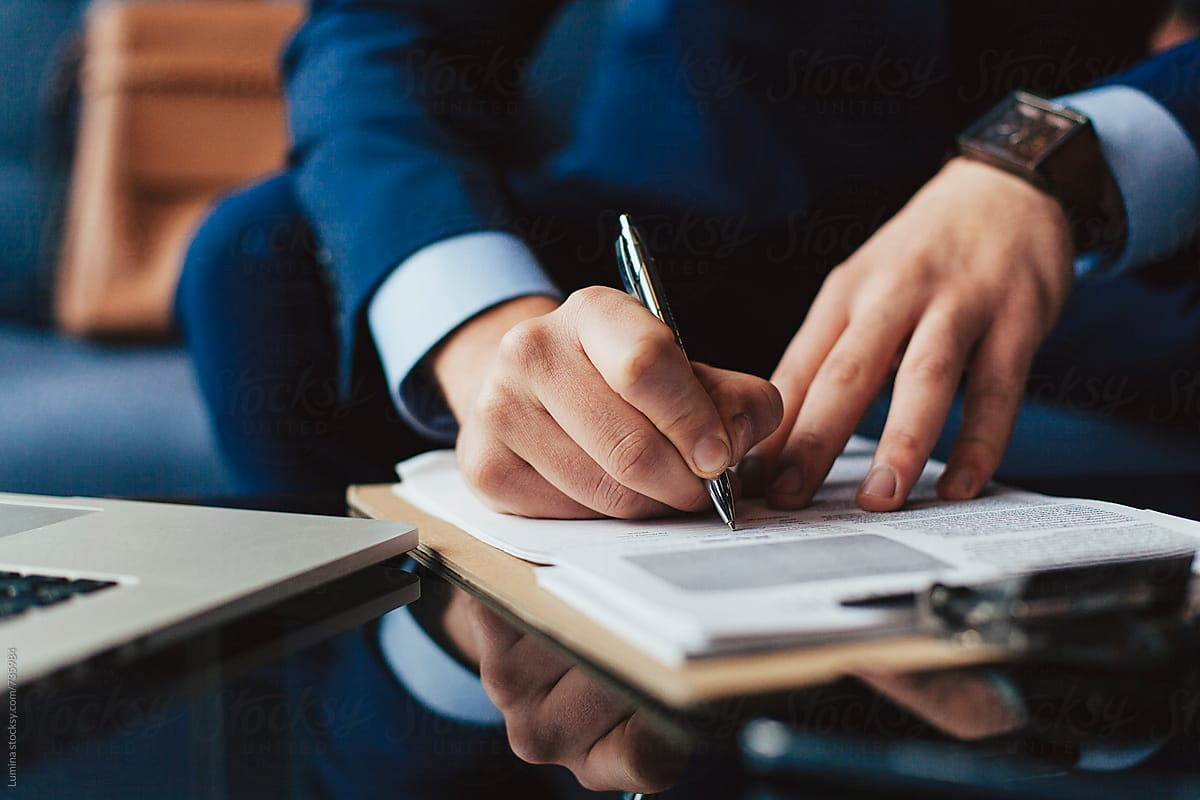 11
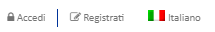 ProInvesto.it
Aziende      Aziende     Proprietà        Incarichi         ProInvesto         M&A           About Us   
              in vendita    ricercate    in Vendita     Professionali     Deal Club      Toolbox
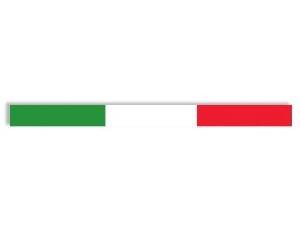 ACQUISTO E VENDITA DI AZIENDE ITALIANE
AZIENDE RICERCATE
(STRUTTURA – VEDI SOTTO)
1 PAGINA LUNGA (SLIDE 12-14) PIU’ POP-UP E PAGINE COLLEGATE
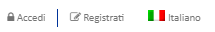 ProInvesto.it
Aziende      Aziende    Proprietà        Incarichi          ProInvesto       M&A           About Us   
              in vendita    ricercate   in Vendita     Professionali     Deal Club      Toolbox
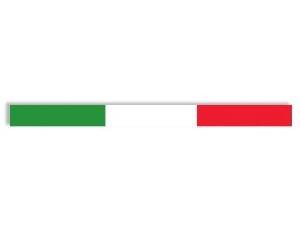 ACQUISTO E VENDITA DI AZIENDE ITALIANE
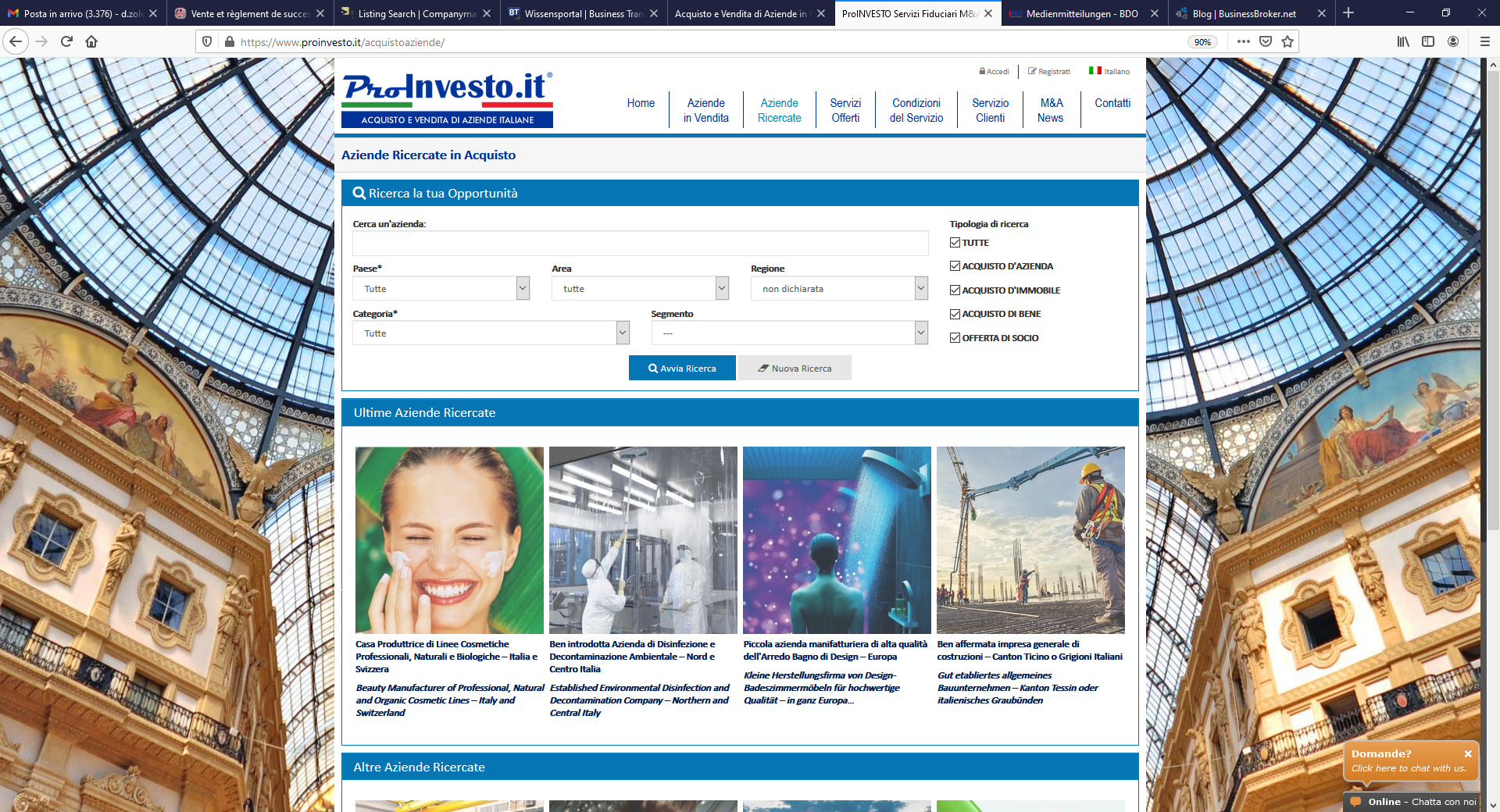 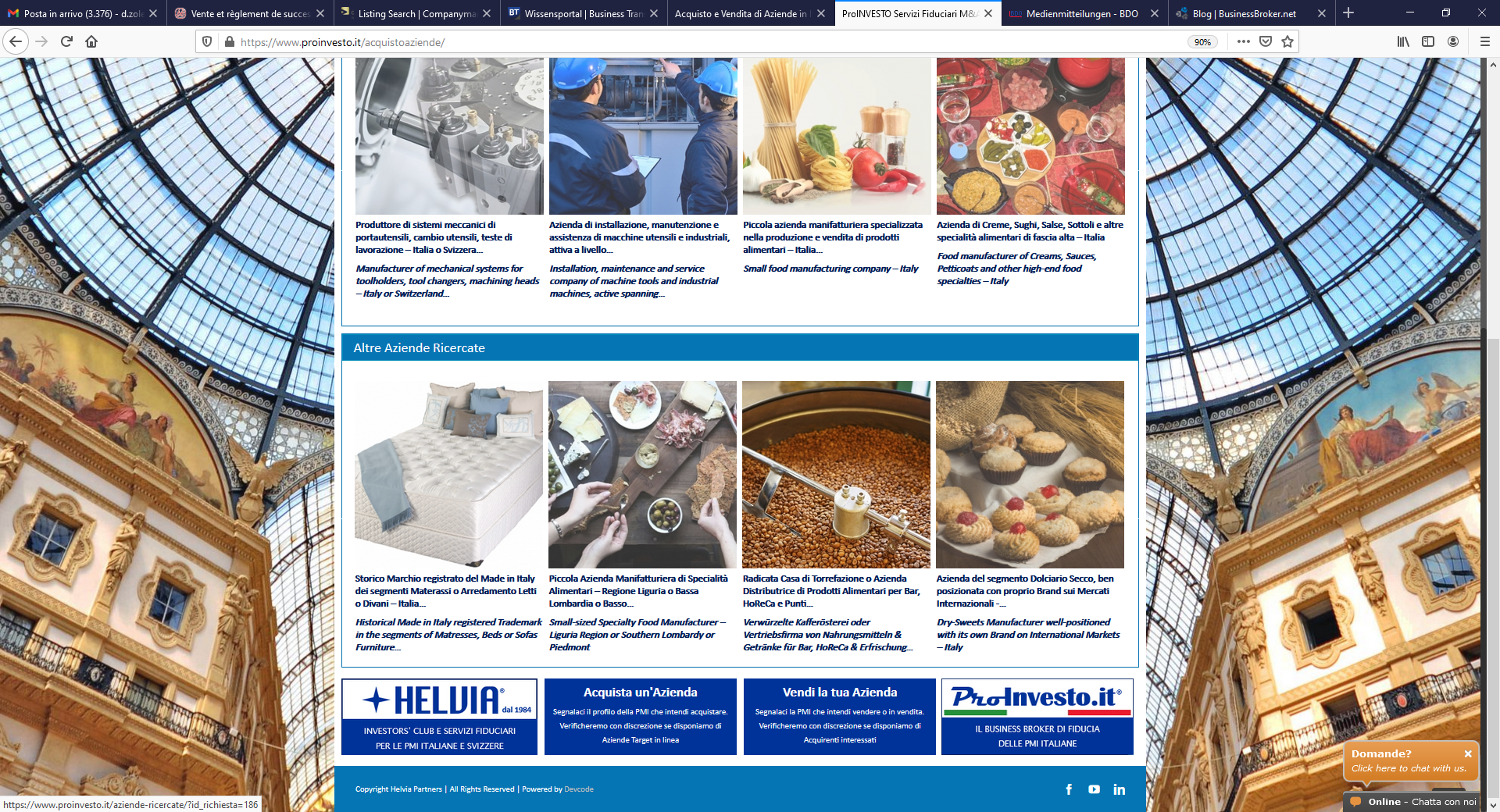 Acquista l’Azienda con ProInvesto
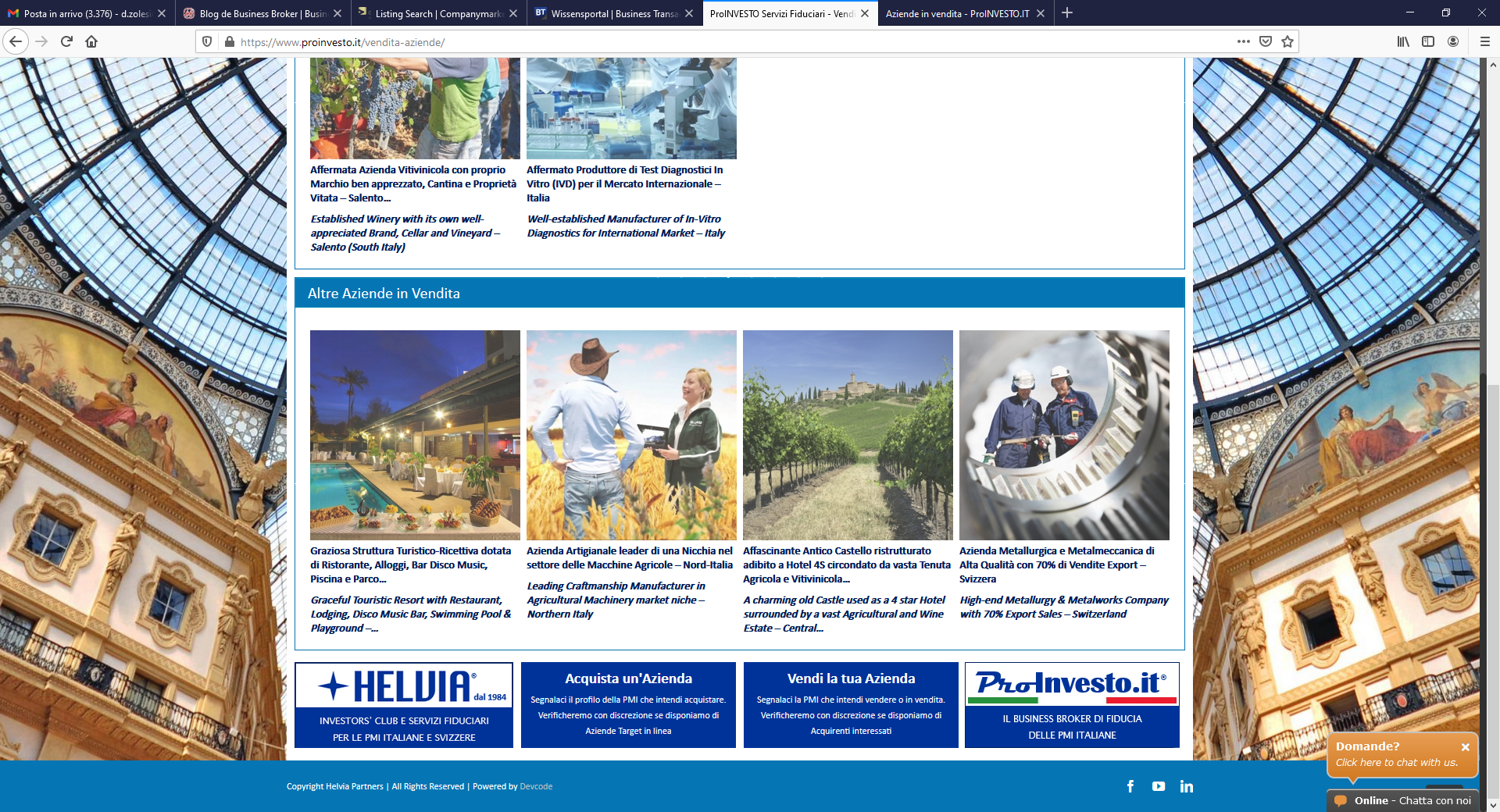 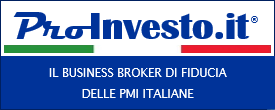 Una Decisione ponderata
Tutto cio’ che bisogna sapere prima di mettersi in viaggio. Caveat e requisiti per acquistare con successo l’azienda.
Segnalaci l’Azienda Target
Segnalaci il profilo dell’Azienda Target che intendi acquistare. Verificheremo con discrezione se disponiamo di Aziende Target in linea.
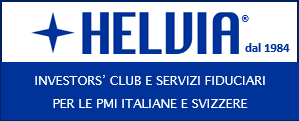 I vantaggi per il Potenziale Acquirente

Vantaggi materiali




Vantaggi immateriali
Il valore aggiunto di ProINVESTO

Risorse




Competenze
Video
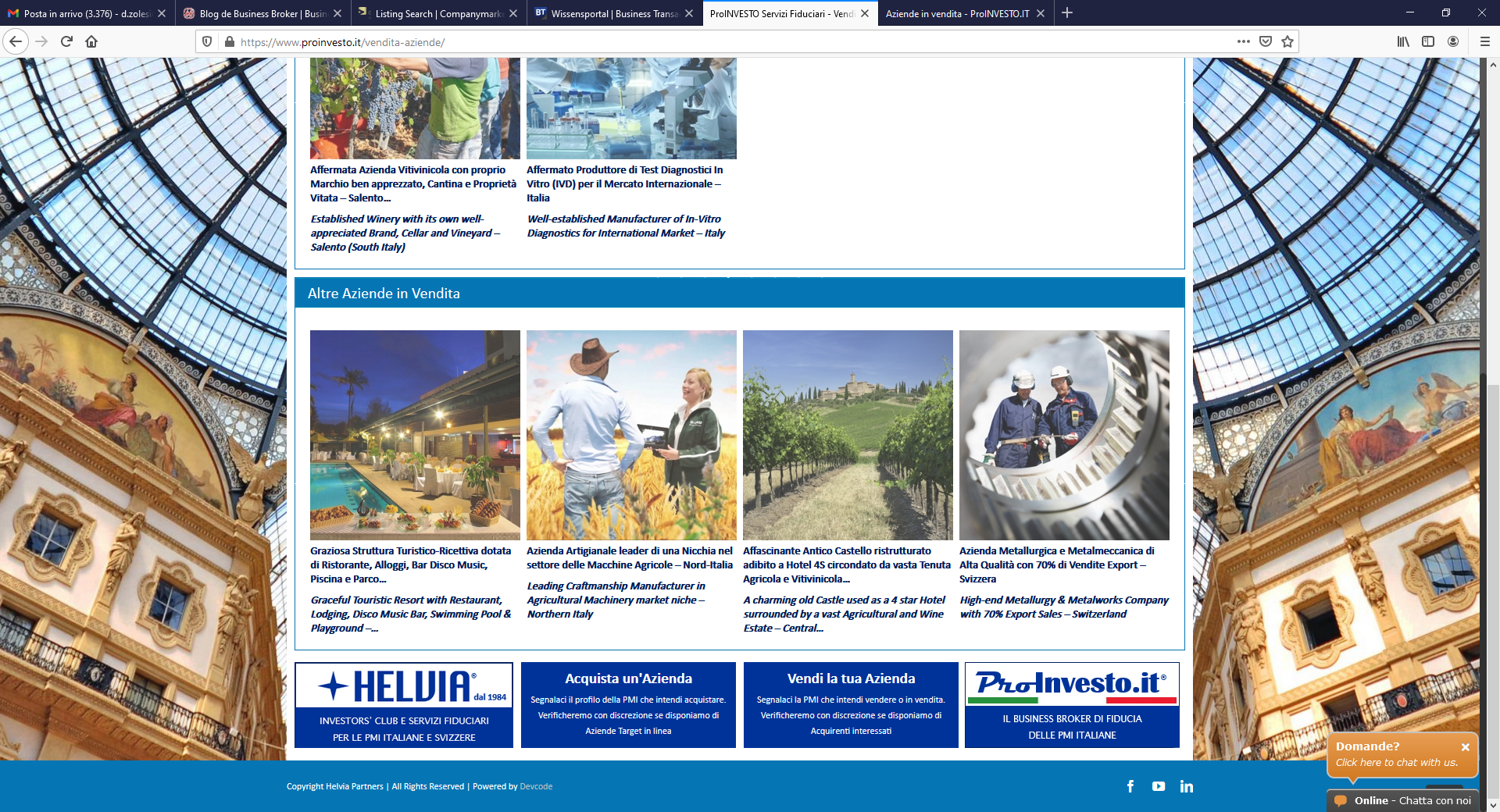 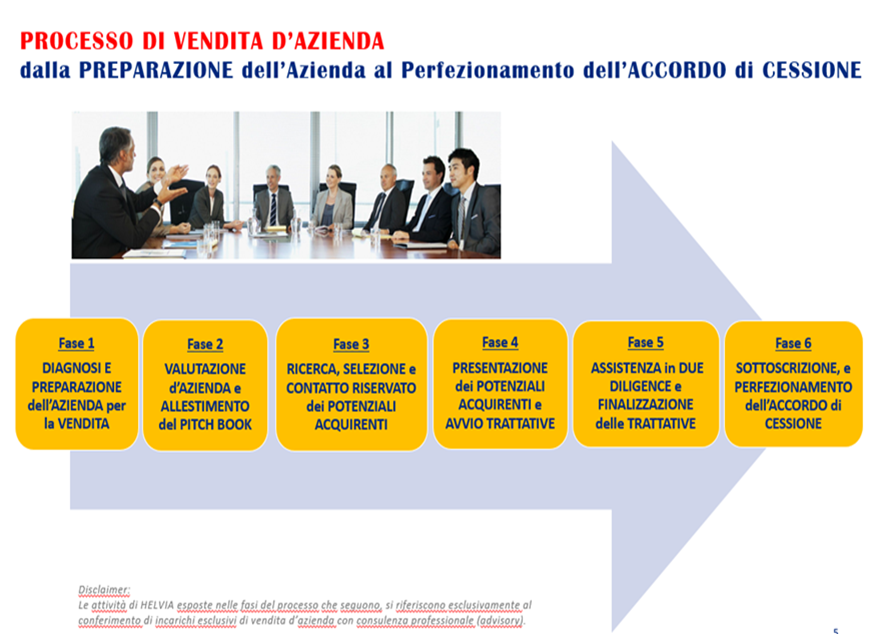 PROCESSO DI ACQUISTO D’AZIENDA
Video
Download brochure «Vendere l’Azienda»
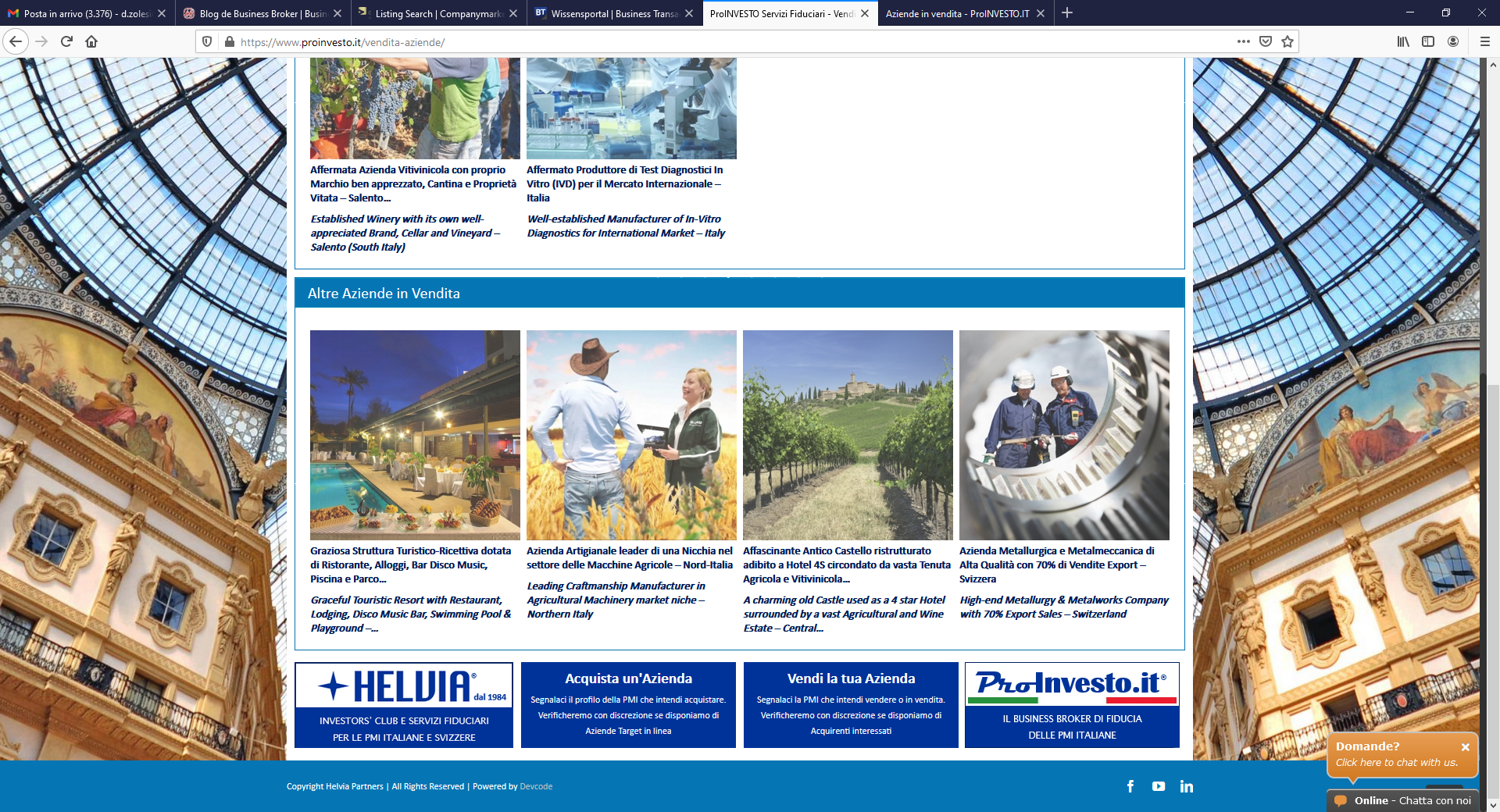 Ecco come possiamo aiutarti
Contatto Riservato Target
Tutto cio’ che bisogna sapere prima di mettersi in viaggio. Caveat e requisiti per vendere con successo l’azienda.
Incarichi d’Acquisto
Tutto cio’ che bisogna sapere prima di mettersi in viaggio. Caveat e requisiti per vendere con successo l’azienda.
Servizi alle Corporate
Segnalaci una azienda che intendi vendere o in vendita. Verificheremo con discrezione se abbiamo Acquirenti interessati
Servizi agli Investitori
Segnalaci una azienda che intendi vendere o in vendita. Verificheremo con discrezione se abbiamo Acquirenti interessati
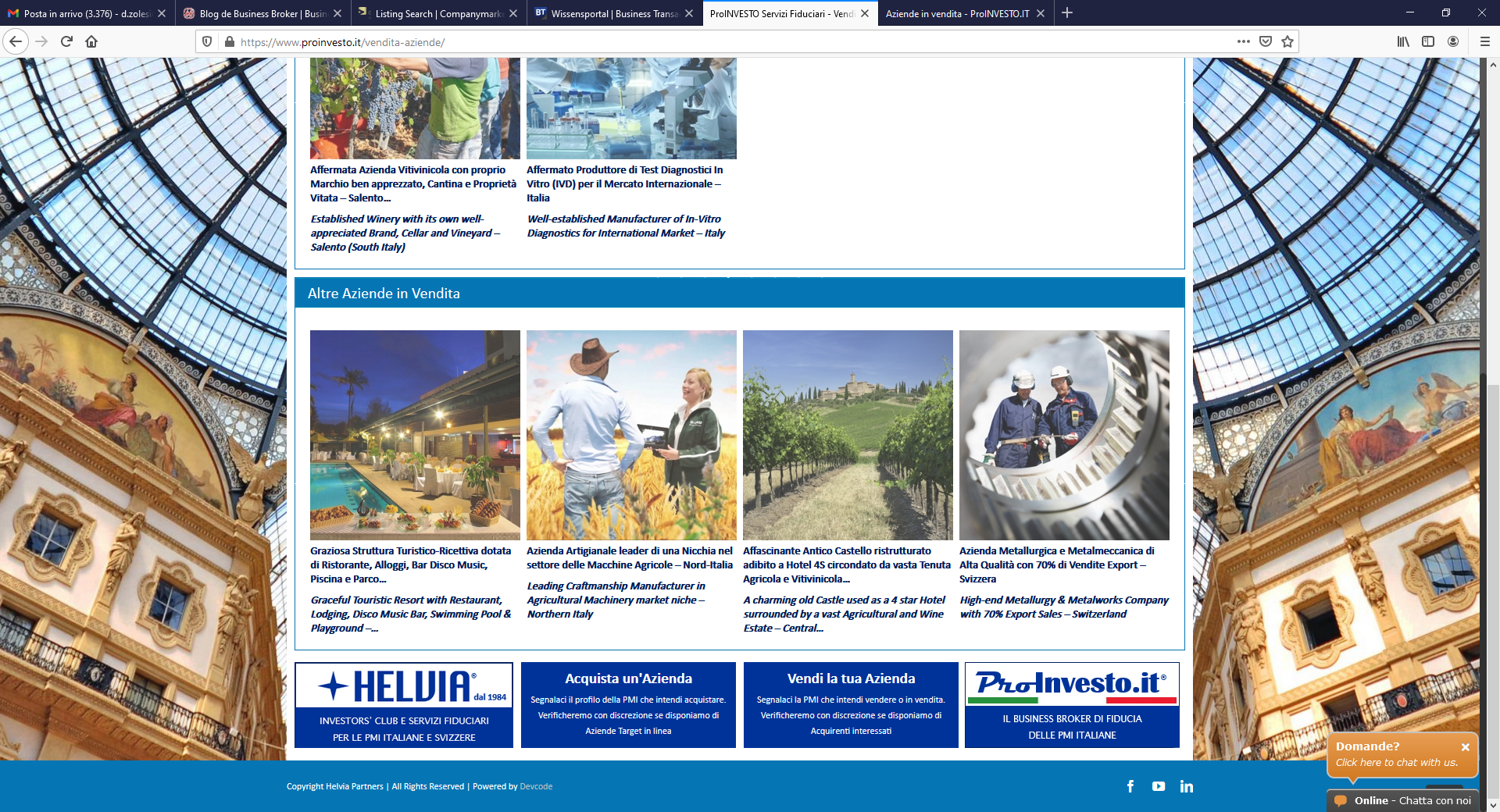 Success stories di ProINVESTO
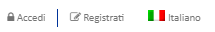 ProInvesto.it
Fase 1: DIAGNOSI e PREPARAZIONE dell’AZIENDA per la VENDITA 
1.1. Conferimento incarico esclusivo e kick-off meeting con il Committente 
1.2. Raccolta info su settore, fondamentali e modello di business, strategia competitiva, fattori critici di successo, offerta di prodotti, clienti e canali, organizzazione di vendita, portafoglio ordini, potenziale di crescita, ecc.
1.3. Raccolta info su tecnologia, know-how, opere dell’ingegno, processi sistema operativo e cicli lavoro, mezzi di produzione, qualità, certificazioni, catena logistica, immobili strumentali, piano investimenti, ecc.
1.4. Raccolta info su struttura organizzativa, bilancio di competenze, processi e meccanismi operativi, management e attori chiave, costo del lavoro, ecc.
1.5. Raccolta info su bilanci, consolidati, reporting, allegati, note, struttura finanziaria, leasing, principi contabili, scorte, ammortamenti, stipendi direzionali, costi non inerenti, normalizzazioni, ecc.
1.6. Raccolta informazioni di natura legale, fiscale, societaria, lavoro, sindacale, contenziosi, sicurezza, salute, ambiente, ecc.
1.7. Verifica di coerenza strategica e competitività, di auto-portanza organizzativa, di sostenibilità economico-finanziaria, di eventuali aree ad alta sensitività, dei limiti materiali e dei rischi accettabili 
1.8. Identificazione obiettivi, criteri, modalità di vendita da parte del Committente venditore e sua disponibilità all’accompagnamento
1.9. Raccolta dei reporting storici, del piano industriale e dei fabbisogni finanziari d’azienda pianificati per i prossimi 4-5 anni 
1.10. Consegna al Committente della Management Letter di HELVIA con presentazione della strategia di cessione e delle raccomandazioni operative per preparare al meglio l’azienda per la vendita
Aziende      Aziende     Proprietà        Incarichi          ProInvesto         M&A           About Us   
              in vendita    ricercate    in Vendita     Professionali     Deal Club      Toolbox
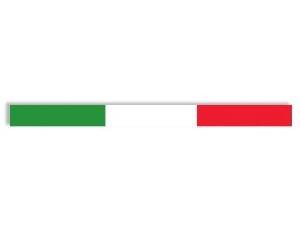 ACQUISTO E VENDITA DI AZIENDE ITALIANE
COME PER LE AZIENDE IN VENDITA
VALORE AGGIUNTO di HELVIA
FASE 1: Comprendere e Preparare l’Azienda per la Vendita
Fase 6
SOTTOSCRIZIONE e PERFEZ. dell’ACCORDO di CESSIONE
Fase 2
VALUTAZIONE d’AZIENDA e ALLESTIMENTO PITCH BOOK
Fase 3
RICERCA, SELEZ. e CONTATTO dei POTENZIALI ACQUIRENTI
Fase 4
PRES. POTENZ. ACQUIRENTI e AVVIO delle TRATTATIVE
Fase 5
ASSISTENZA in DUE DILIGENCE e AVVIO delle TRATTATIVE
Fase 1
DIAGNOSI E PREPARAZIONE dell’AZIENDA per la VENDITA
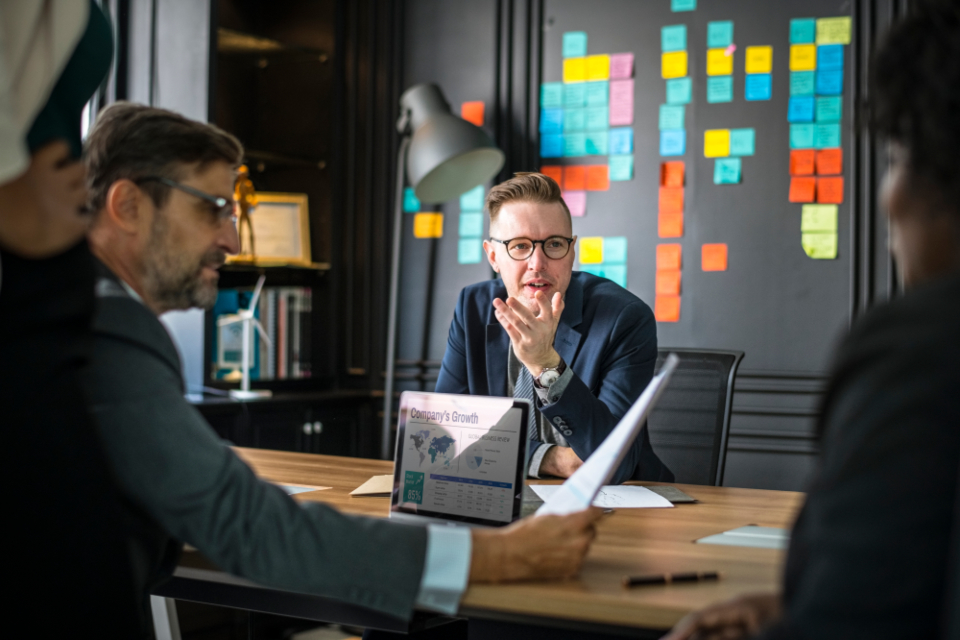 16
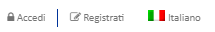 ProInvesto.it
Aziende      Aziende     Proprietà        Incarichi         ProInvesto         M&A           About Us   
              in vendita    ricercate    in Vendita     Professionali     Deal Club      Toolbox
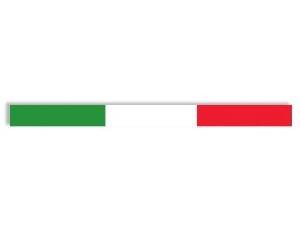 ACQUISTO E VENDITA DI AZIENDE ITALIANE
PROPRIETA’ IN VENDITA
(STRUTTURA – VEDI SOTTO)
1 PAGINA LUNGA (SLIDE 17-19) PIU’ POP-UP E PAGINE COLLEGATE
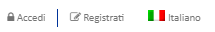 ProInvesto.it
Aziende      Aziende    Proprietà        Incarichi         ProInvesto         M&A           About Us   
              in vendita    ricercate   in Vendita     Professionali     Deal Club      Toolbox
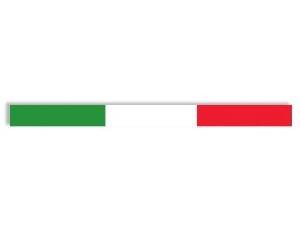 ACQUISTO E VENDITA DI AZIENDE ITALIANE
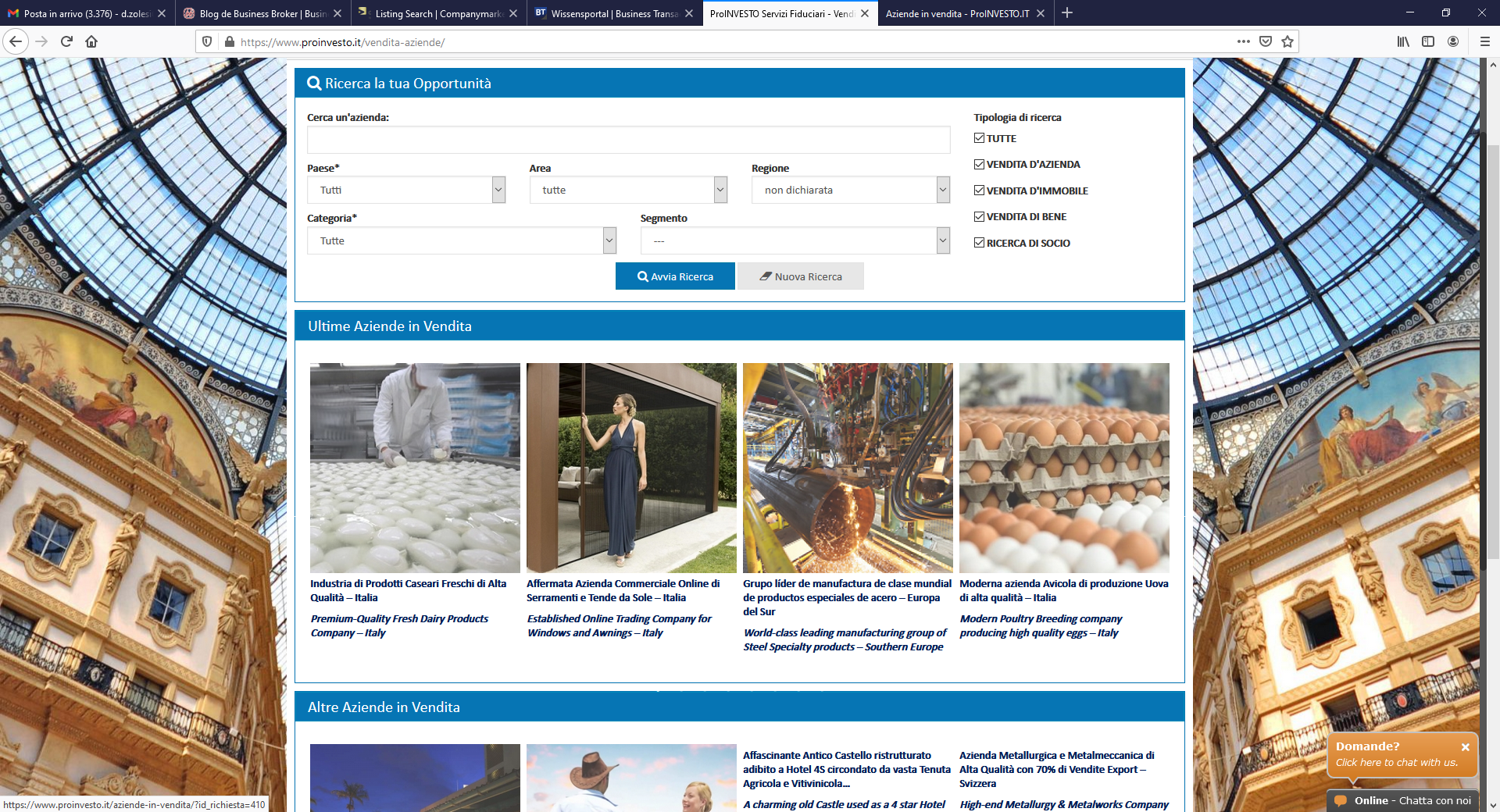 Ultime Proprietà in Vendita
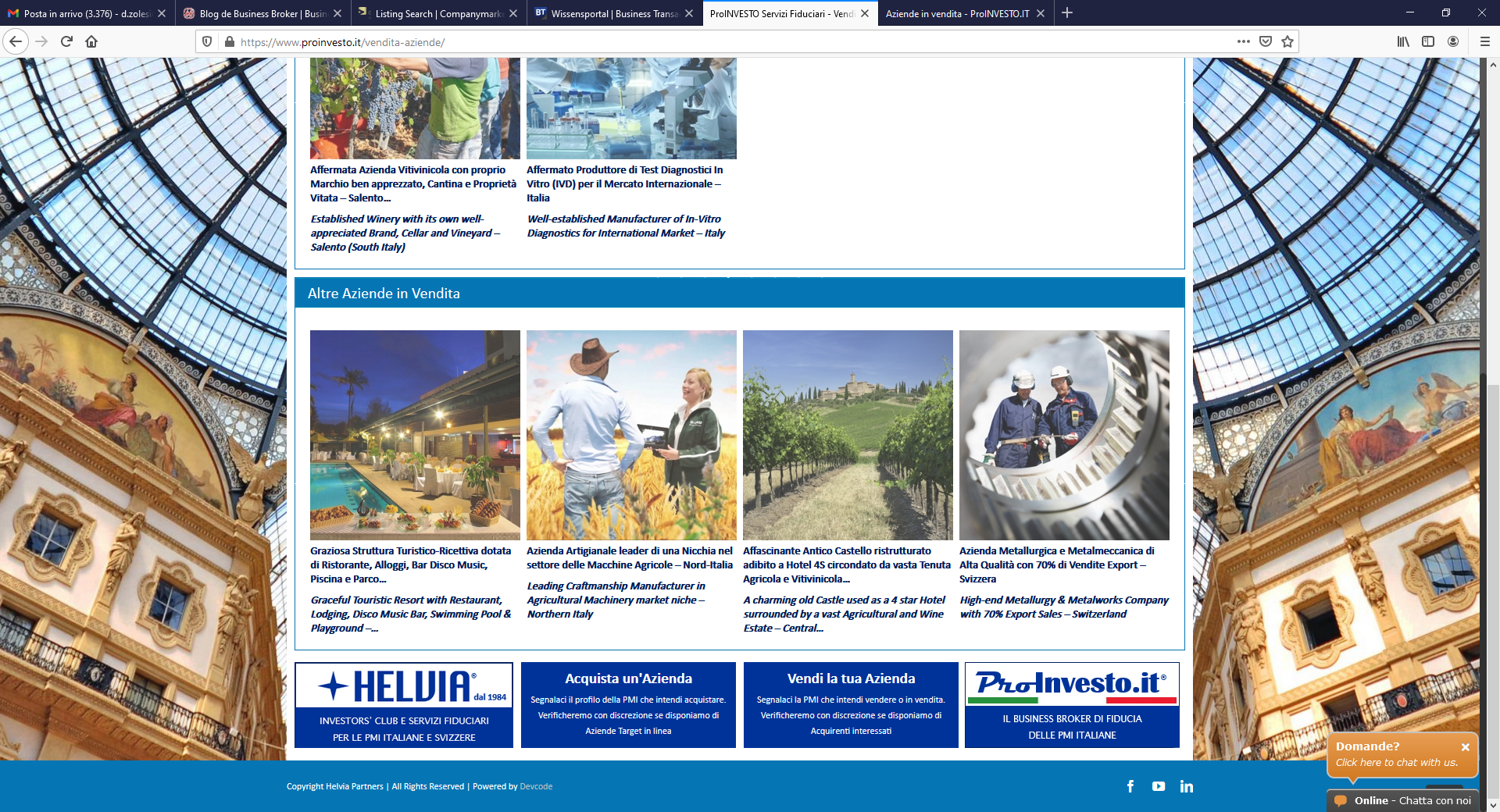 Altre Proprietà in Vendita
Vendere la Proprietà con ProInvesto
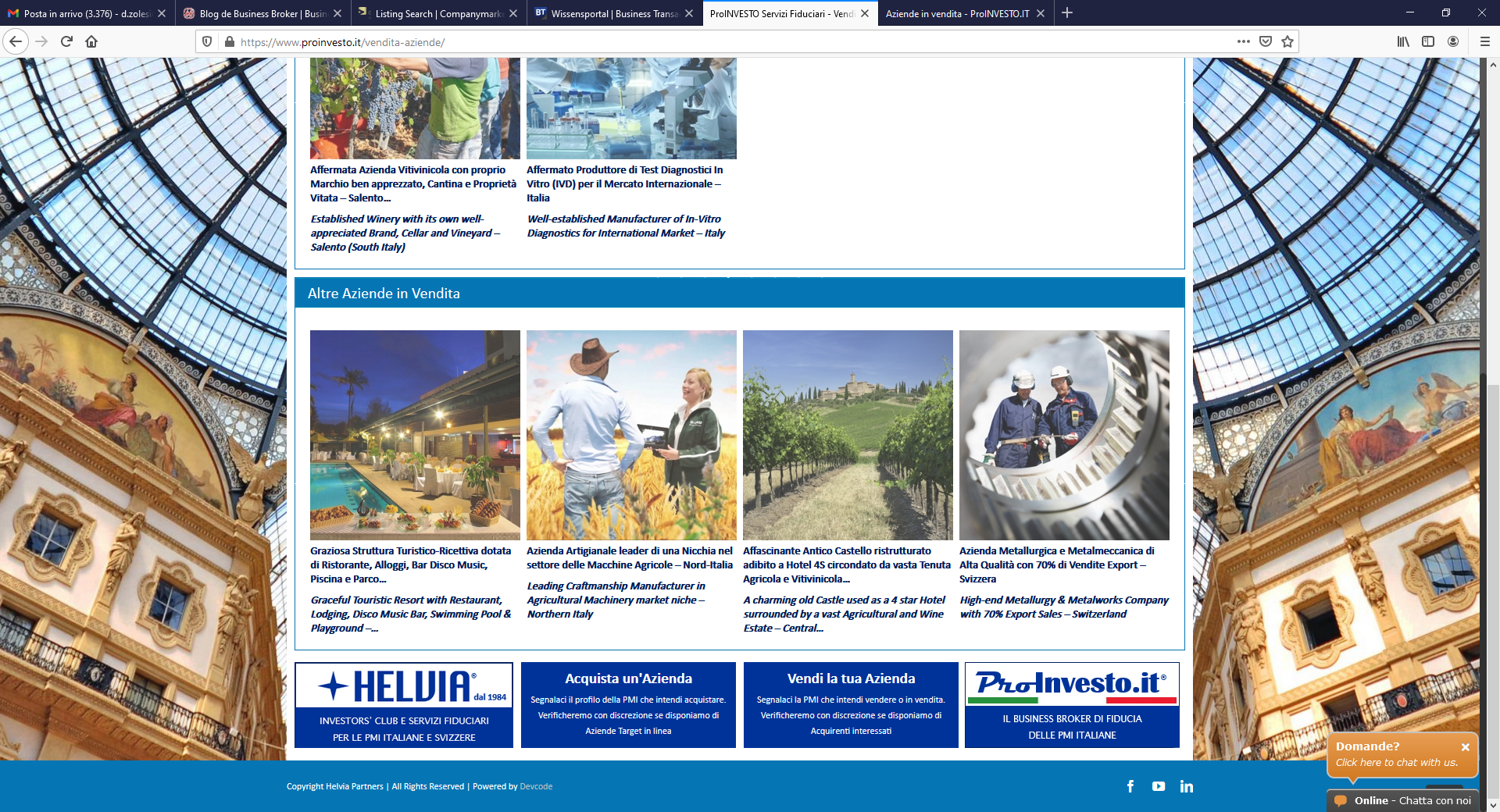 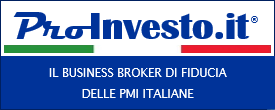 Una Decisione ponderata
Tutto cio’ che bisogna sapere prima di mettersi in viaggio. Caveat e requisiti per vendere con successo l’azienda.
Segnalaci la Proprietà
Segnalaci una Proprietà che intendi vendere o in vendita. Verificheremo con discrezione se abbiamo Acquirenti interessati
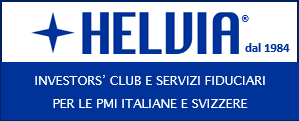 I vantaggi per il Potenziale Venditore

Vantaggi materiali




Vantaggi immateriali
Il valore aggiunto di ProINVESTO

Risorse




Competenze
Video
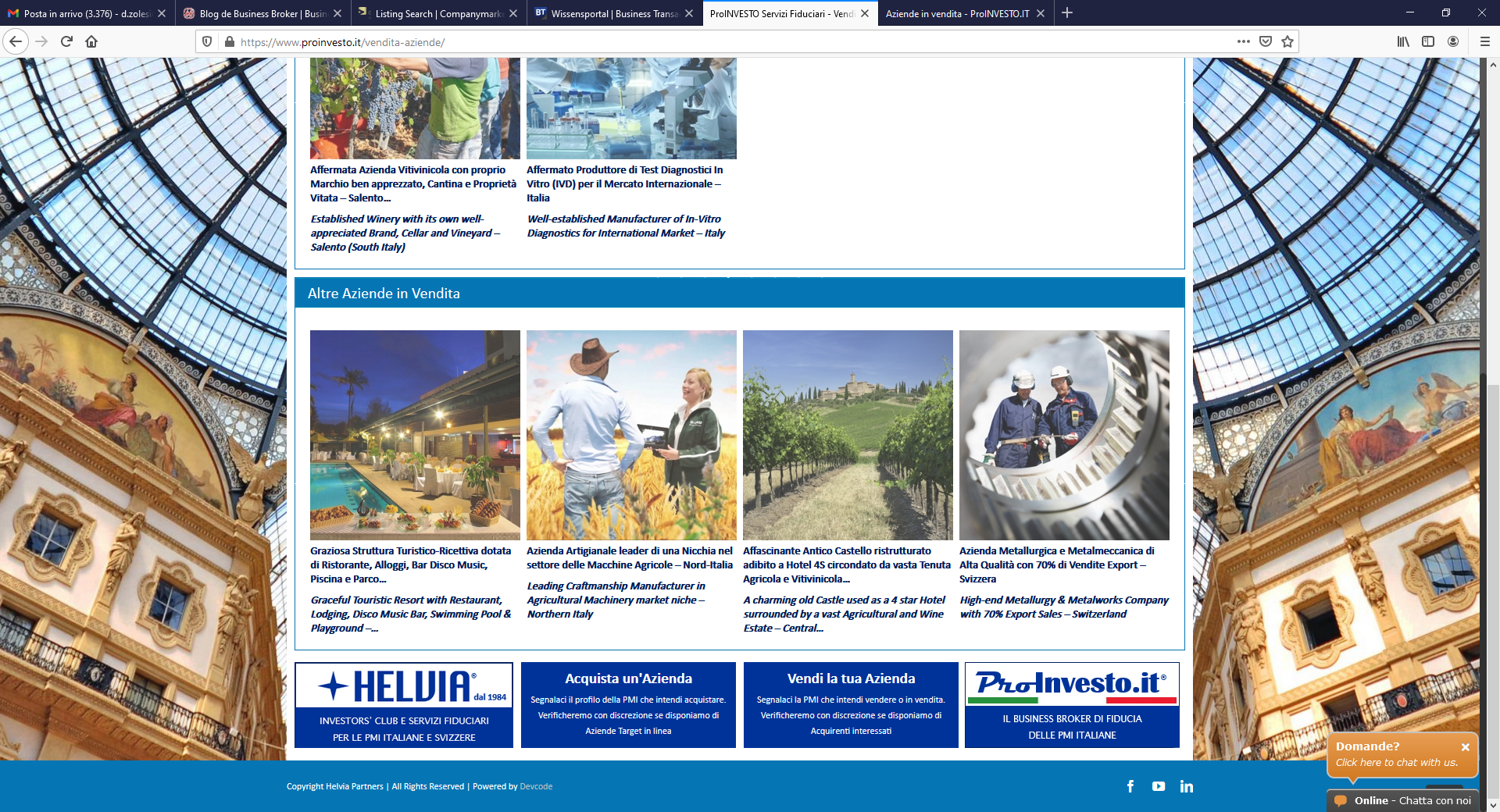 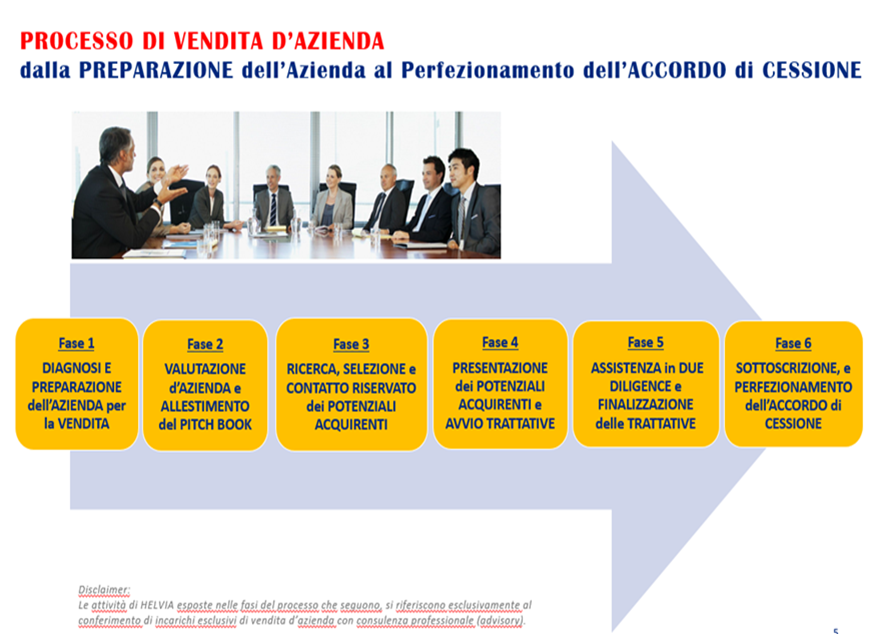 PROCESSO DI VENDITA DELLA PROPRIETA’
Video
Download brochure «Vendere l’Azienda»
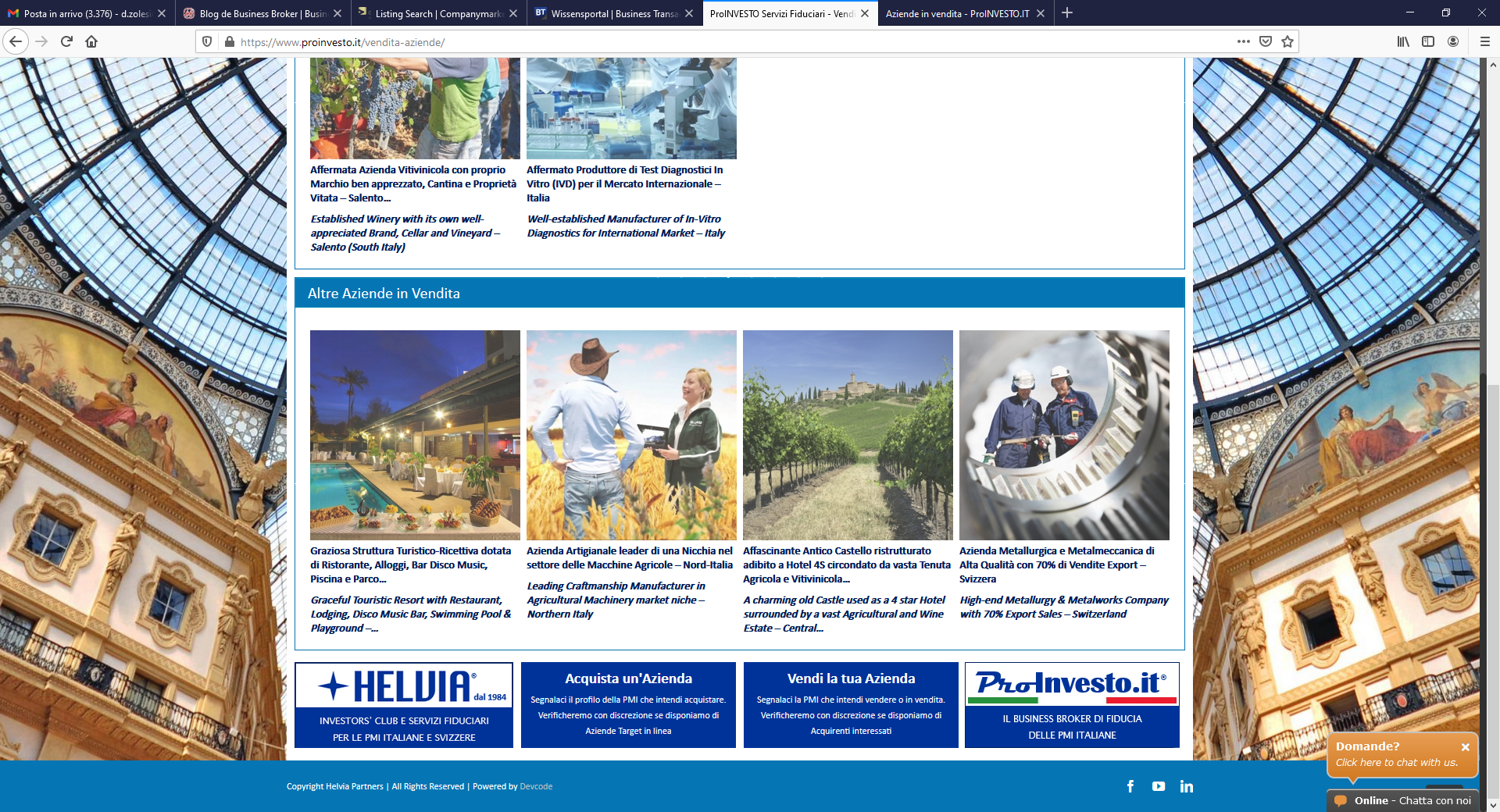 Ecco come possiamo aiutarti
Valutazioni Aziendali
Tutto cio’ che bisogna sapere prima di mettersi in viaggio. Caveat e requisiti per vendere con successo l’azienda.
Incarichi di Vendita
Tutto cio’ che bisogna sapere prima di mettersi in viaggio. Caveat e requisiti per vendere con successo l’azienda.
Successioni d’Azienda
Segnalaci una azienda che intendi vendere o in vendita. Verificheremo con discrezione se abbiamo Acquirenti interessati
Annunci Confidenziali
Segnalaci una azienda che intendi vendere o in vendita. Verificheremo con discrezione se abbiamo Acquirenti interessati
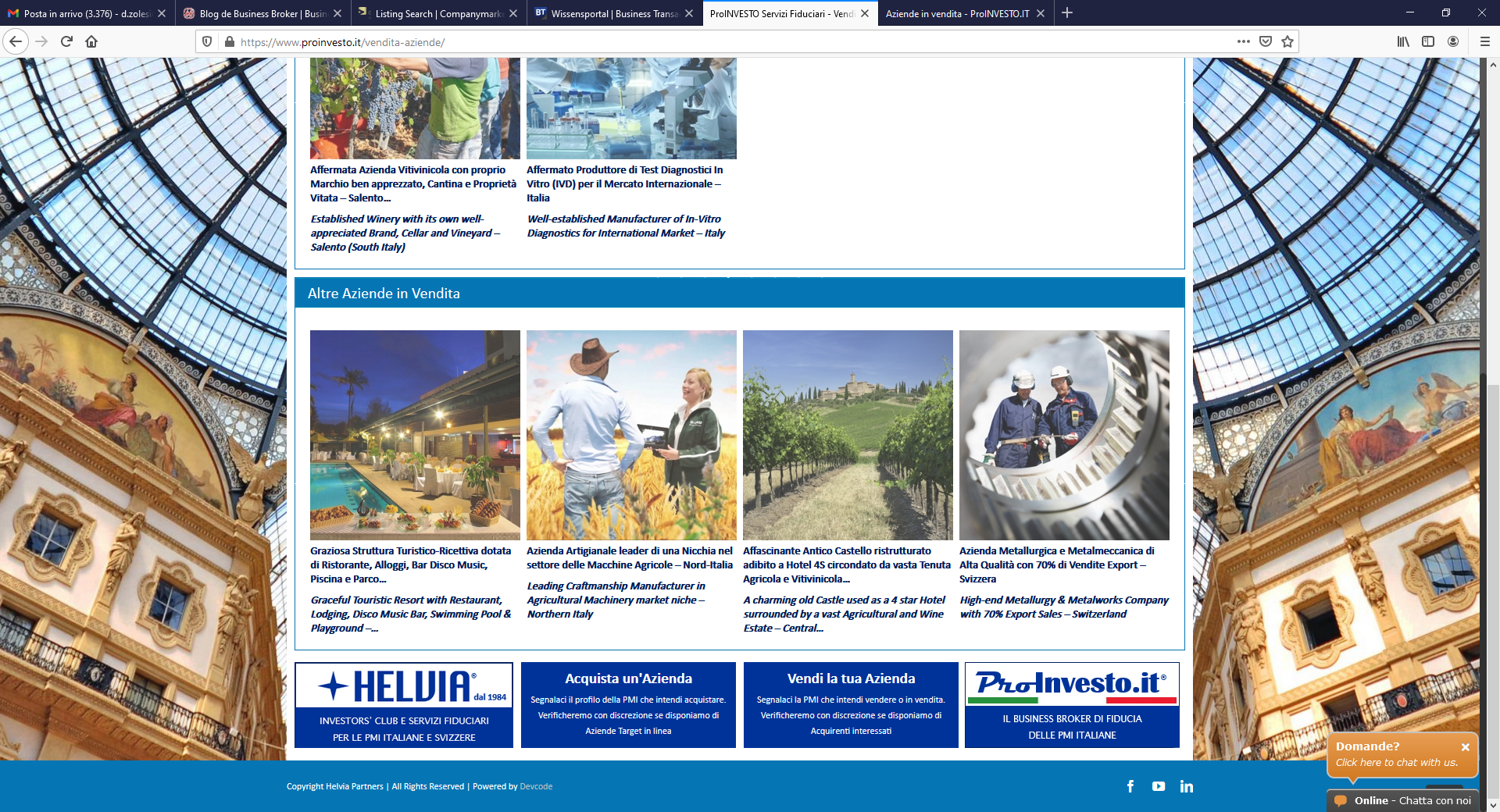 Success stories di ProINVESTO
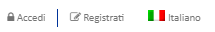 ProInvesto.it
Aziende      Aziende     Proprietà        Incarichi         ProInvesto         M&A           About Us   
              in vendita    ricercate    in Vendita     Professionali     Deal Club      Toolbox
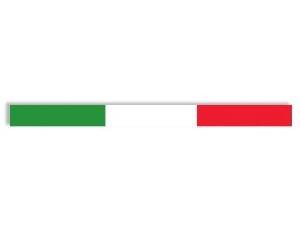 ACQUISTO E VENDITA DI AZIENDE ITALIANE
INCARICHI PROFESSIONALI
(NO PAGINA DIRETTA – SI APRONO LE PAGINE DELL’ELENCO TENDINA
Contenuti e foto da inviare successivamente)
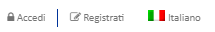 ProInvesto.it
Aziende      Aziende     Proprietà      Incarichi           ProInvesto         M&A           About Us   
              in vendita    ricercate    in Vendita     Professionali     Deal Club       Toolbox
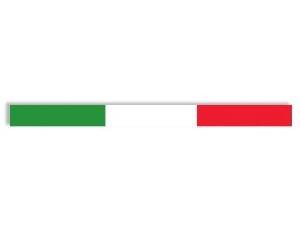 ACQUISTO E VENDITA DI AZIENDE ITALIANE
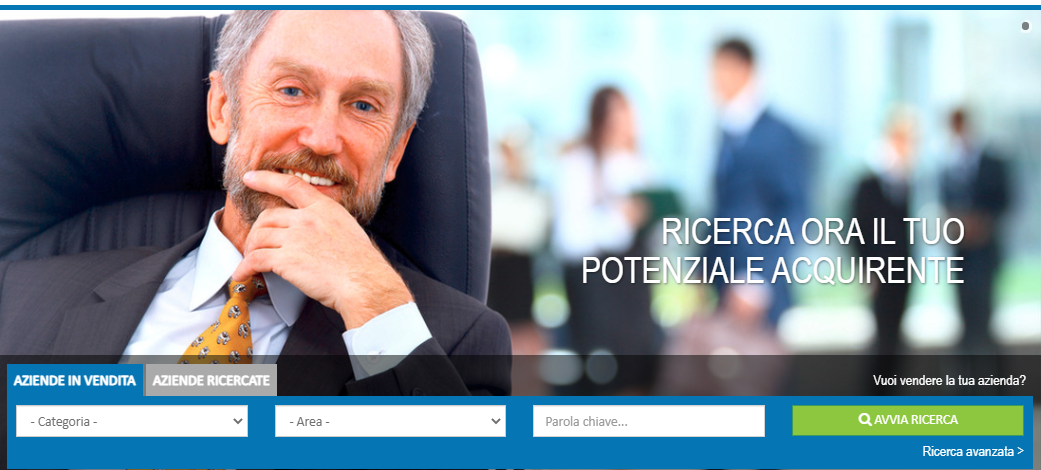 Mandati a Vendere
Mandati ad Acquistare
Valutazioni Aziendali
Gestione Successioni
M&A Strategico
Due Diligence
Business Planning
Contrattualistica M&A
Pubblicazione Annunci
Servizi alle Corporate
Servizi agli Investitori
Aggregazione Investitori (TBD)
Formazione M.&A.
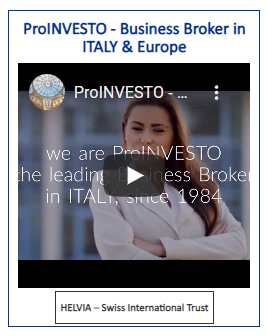 Acquista una Azienda
Segnalaci il profilo della PMI che intendi acquistare. Verificheremo con discrezione se disponiamo di Aziende Target in linea
Vendi la tua Azienda
Segnalaci la PMI che intendi vendere o in vendita. Verificheremo con discrezione se disponiamo di Acquirenti interessati
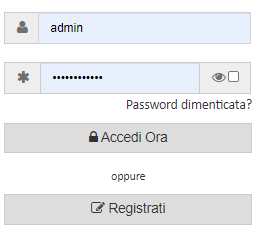 Acquista una Proprietà
Vendi la tua Proprietà
Come funziona l’acquisto
Come funziona la vendita
5. ProInvesto Deal Club
(STRUTTURA PENDING – INVIEREMO IN SEGUITO)
6. M&A Flash News
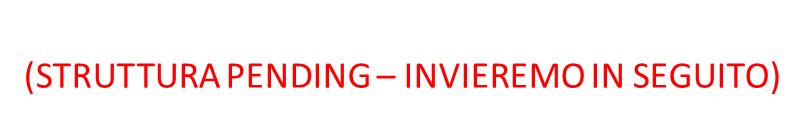 7. About Us
(STRUTTURA PENDING – INVIEREMO IN SEGUITO)
Contact
(DA INSERIRE SOTTO ABOUT US ED ANCHE NEL FOOTER DI OGNI PAGINA)